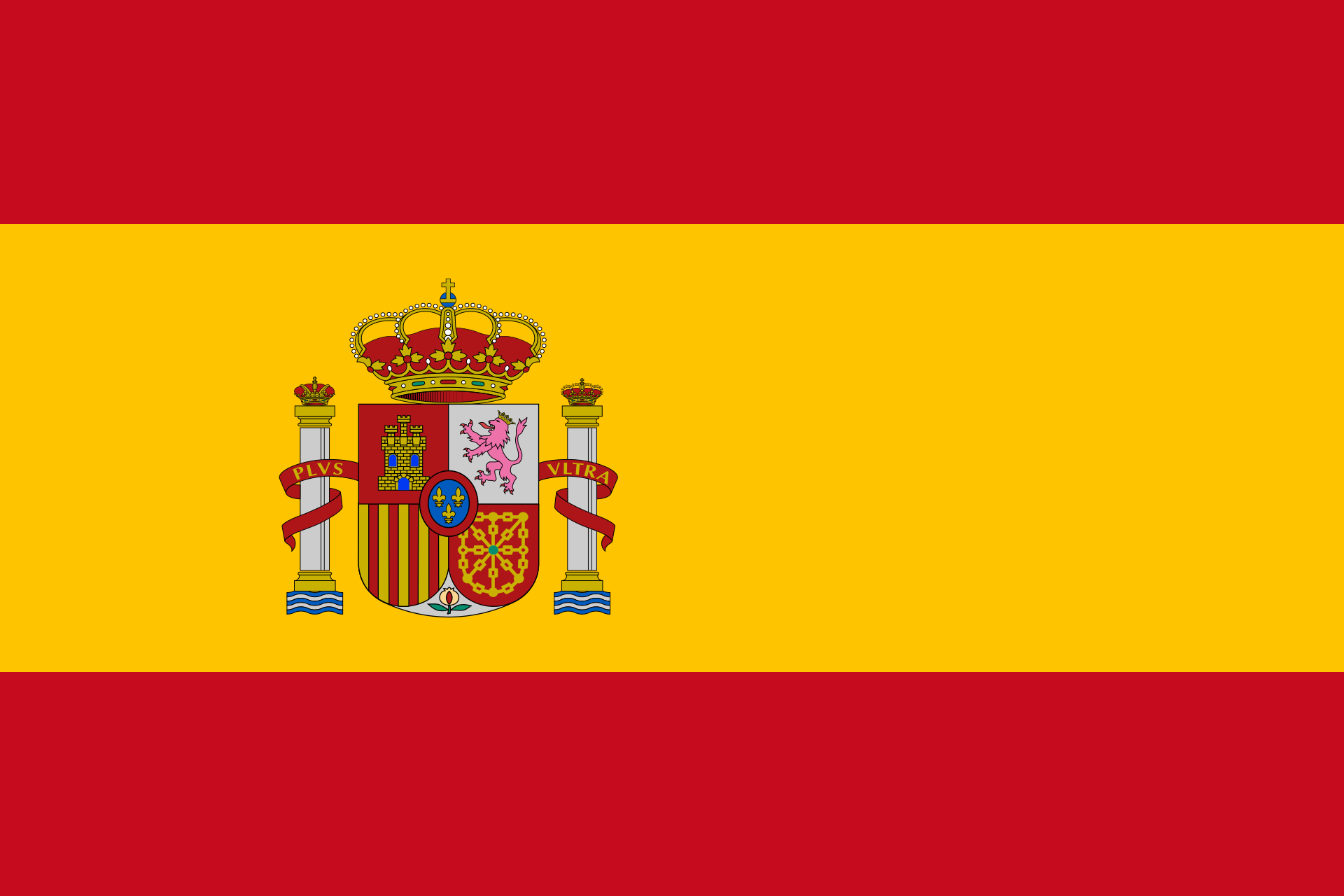 Hiszpania
Pełna nazwa
Królestwo Hiszpanii 
Reino de España
Historia
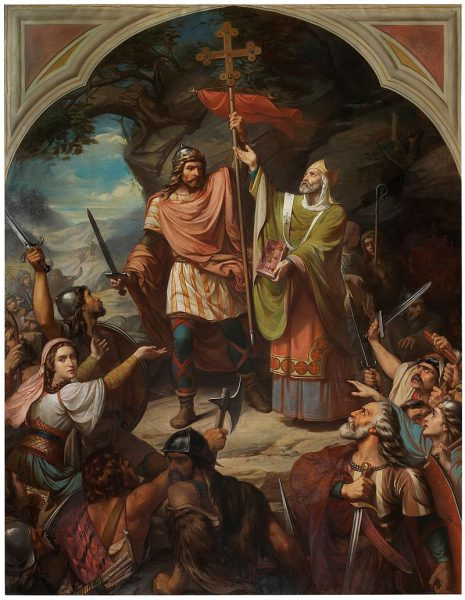 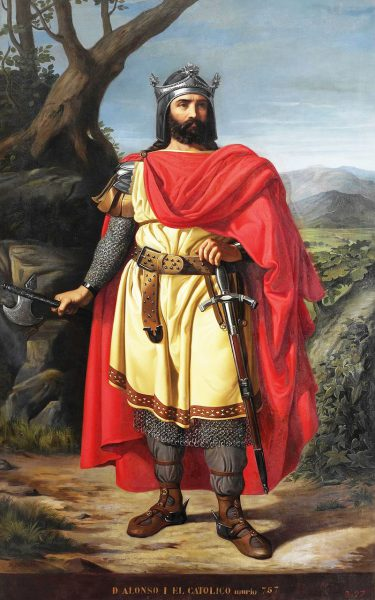 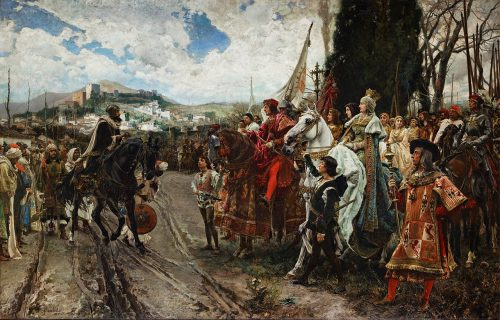 Król Paleyo podczas bitwy pod Covadongą w 718/722 r
Pelayo według średniowiecznej miniatury zachowanej w Hiszpańskiej Bibliotece Narodowej
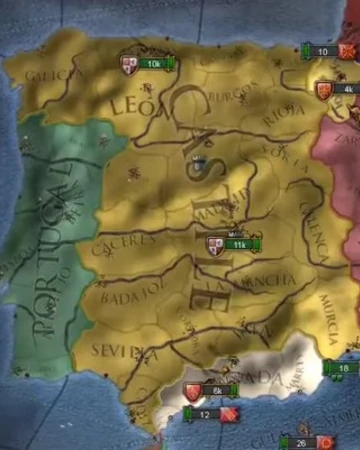 La Rendición de Granada, obraz z 1882 ukazujący kapitulację Grenady, malarz: Francisco Pradilla y Ortiz
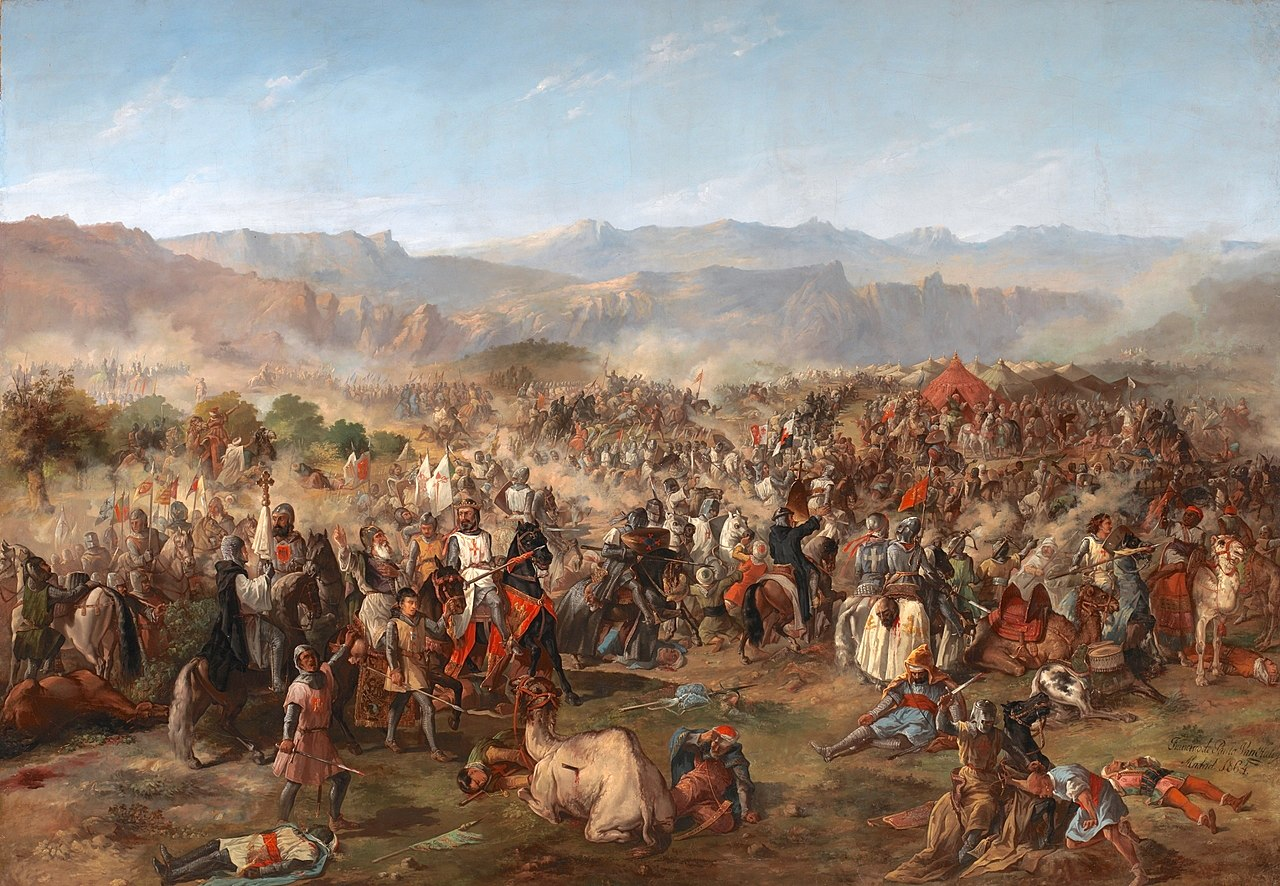 Alfons I Katolicki
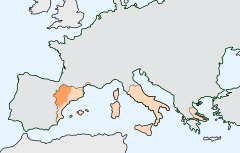 Alfons VIII prowadzi rycerstwo pod Las Navas de Tolosa, obraz F.P. van Halena, XIX wiek
Królestwo Aragonii
Imperialistyczna Kastylia
Flaga
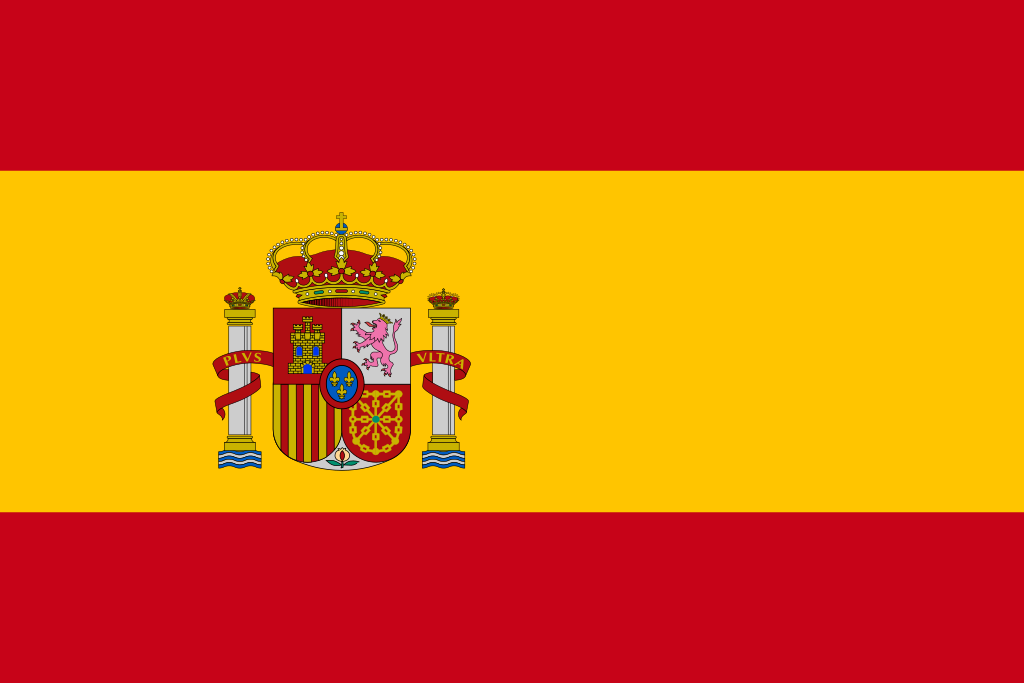 Wymiarowanie flagi
Obecna flaga Hiszpanii
Poprzednie flagi
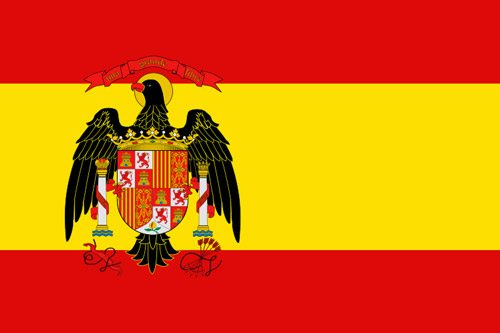 Flaga Hiszpanii podczas rządów generała Franco
 (11 października 1945–21 stycznia 1977 r.)
Flaga Hiszpanii obowiązująca od 11 października 1977 r. do 5 października 1981 r.
Flagi Republiki
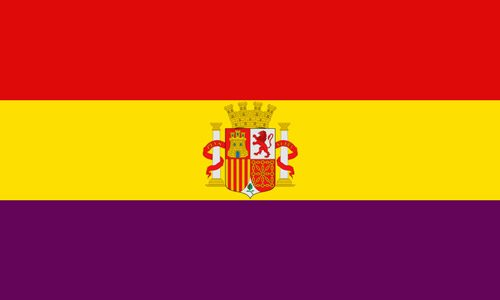 Flaga I Republiki Hiszpanii (1873-1874 r.)
Flaga II Republiki Hiszpanii (1931-1939 r.)
herb
Obecny herb Hiszpanii
Herb z czasów                       II Republiki
1931-1939
Herby generała franco
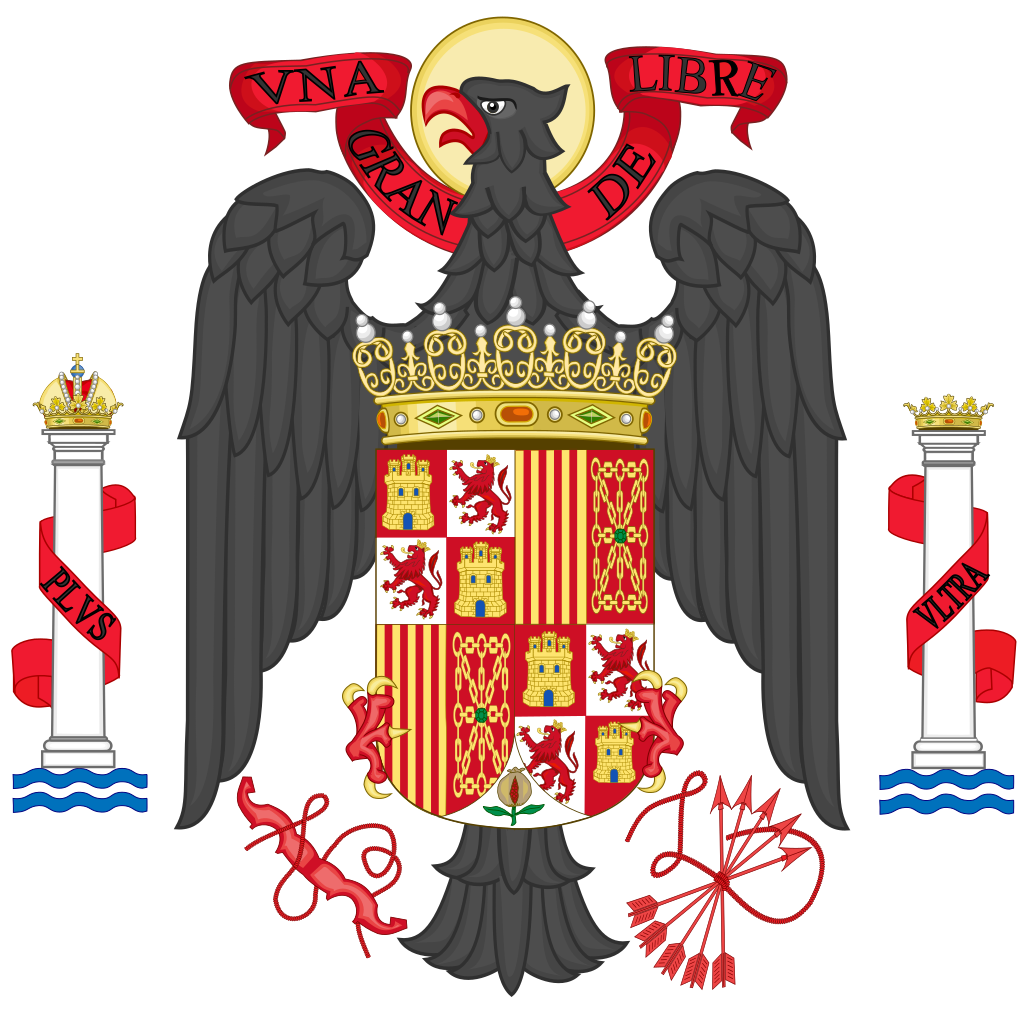 1939-1945
1945-1975
dewiza
Plus Ultra
„Wciąż dalej”
hymn
„Marcha Real”
Ustrój polityczny i typ państwa
Hiszpania jest królewską monarchią parlamentarną, oznacza to, że monarcha jest głową państwa i współdzieli władzę z parlamentem.
Do 19 czerwca 2014 roku królem był Jan Karol z dynastii Burbonów. Wstąpił na tron w 1975 roku po śmierci generała Francisco Franco. Król, mimo iż cieszy się ogromnym autorytetem w społeczeństwie (nawet wśród komunistów), zwłaszcza po udaremnieniu próby zamachu stanu 23 lutego 1981, nie ma w swych rękach żadnej realnej władzy. Mianuje szefa rządu, który zawsze wywodzi się ze zwycięskiego ugrupowania. W wyjątkowych sytuacjach może wygłaszać orędzia do narodu. Jest również najwyższym dowódcą wojska.
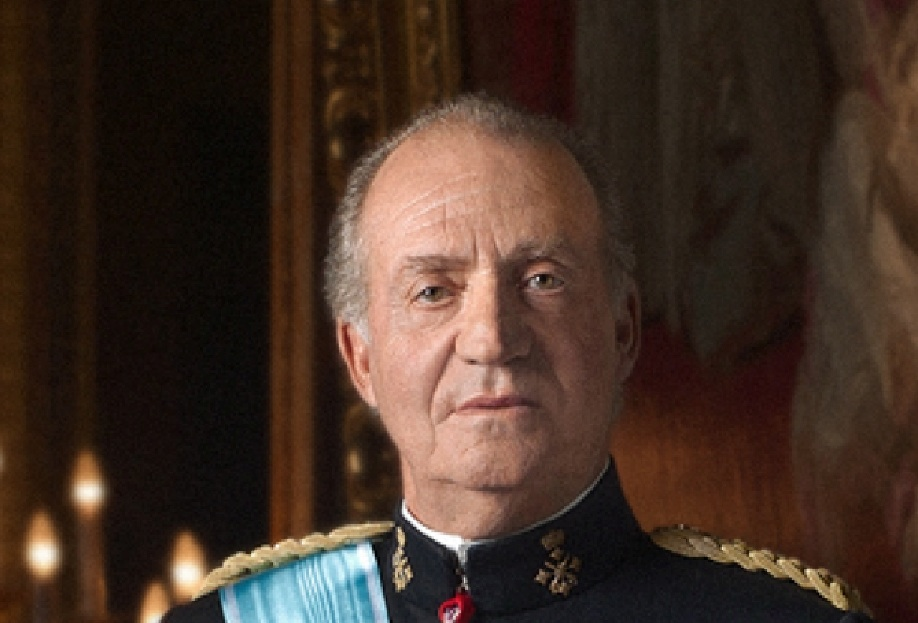 Juan Carlos I de España
Obecny monarcha i jego rodzina
Filip VI, hiszp. Felipe Juan Pablo Alfonso de la Santísima Trinidad y de Todos los Santos de Borbón y Grecia 
urodzony 30 stycznia 1968 w Madrycie 
Król Hiszpanii z dynastii Burbonów od 19 czerwca 2014
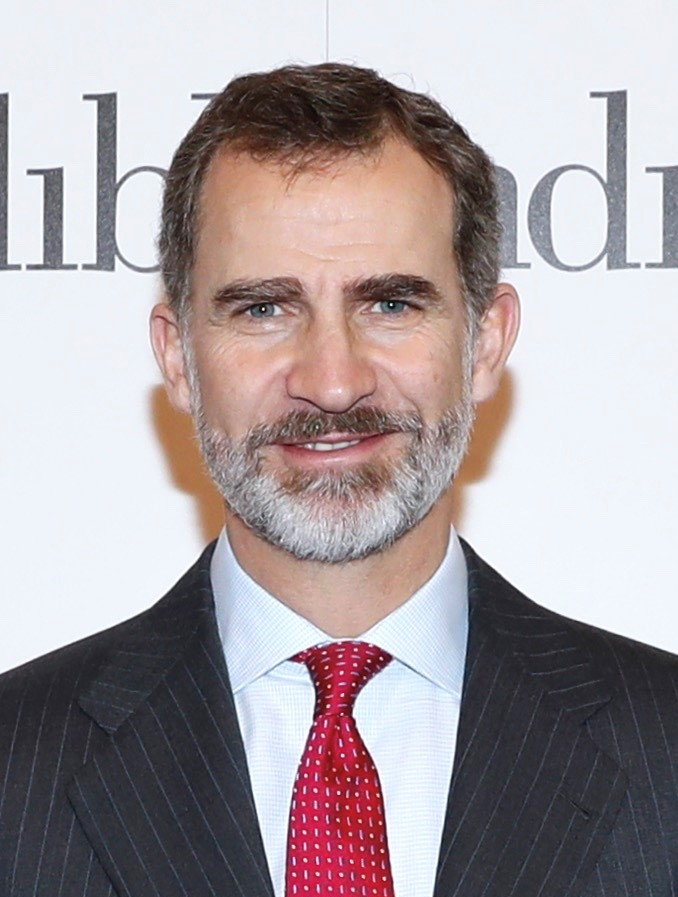 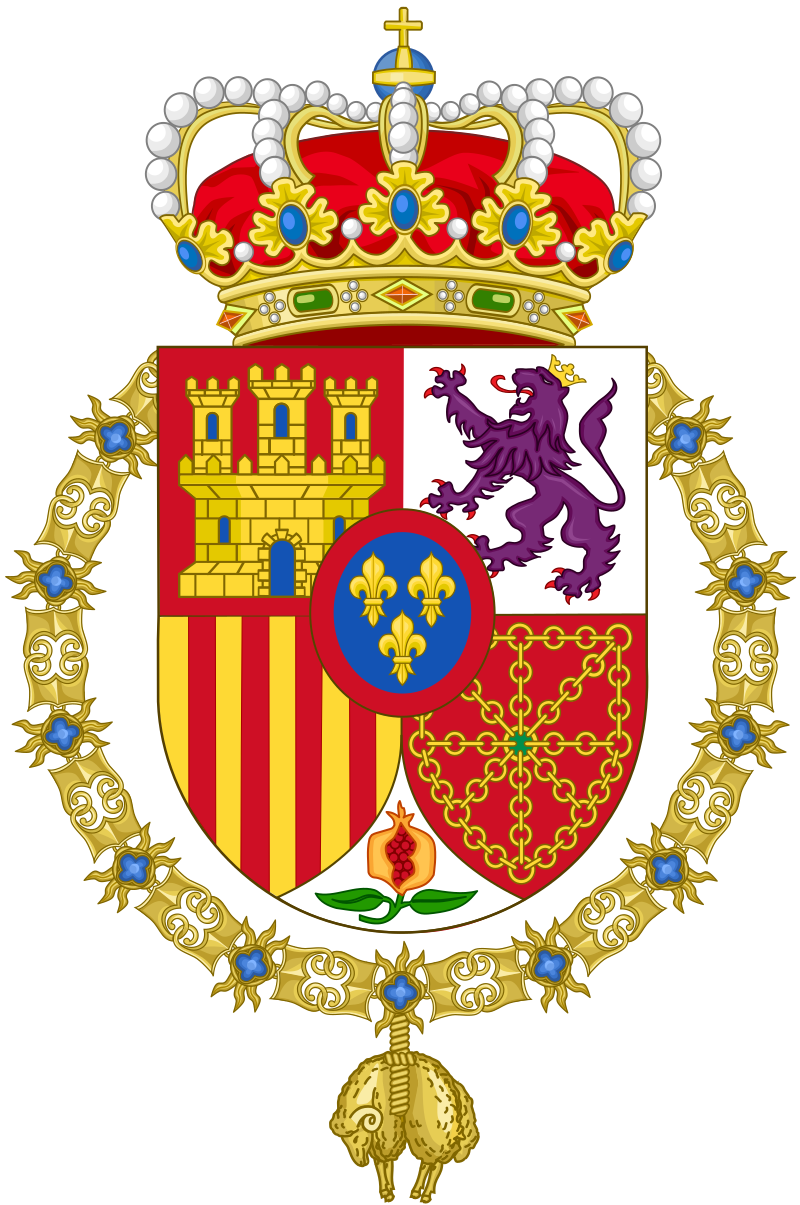 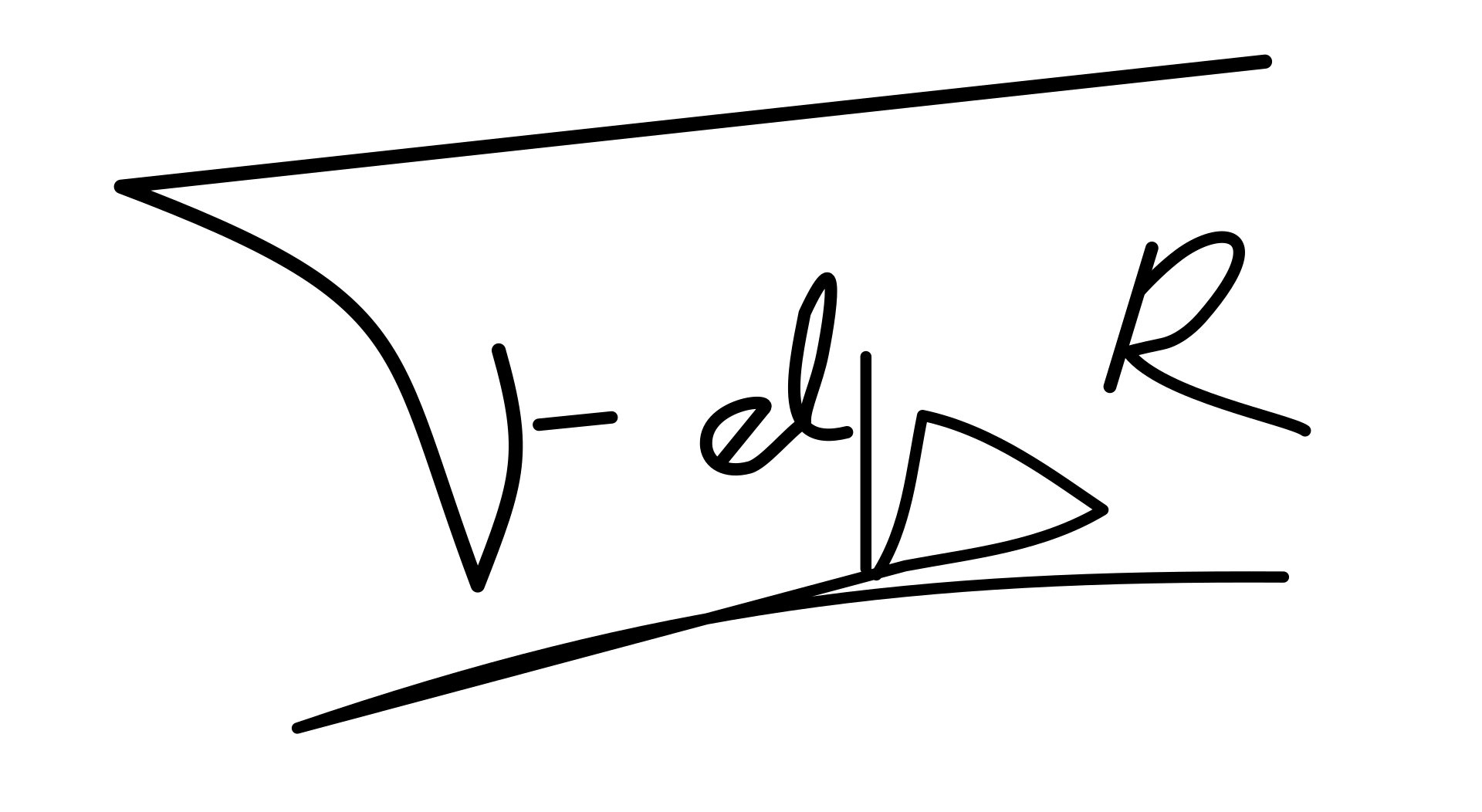 Herb rodu Burbonów
Królowa
Letycja, hiszp. Doña Letizia, urodzona jako Letizia Ortiz Rocasolano
Urodzona 15 września 1972 w Oviedo  
Królowa Hiszpanii, żona króla hiszpańskiego Filipa VI Burbona
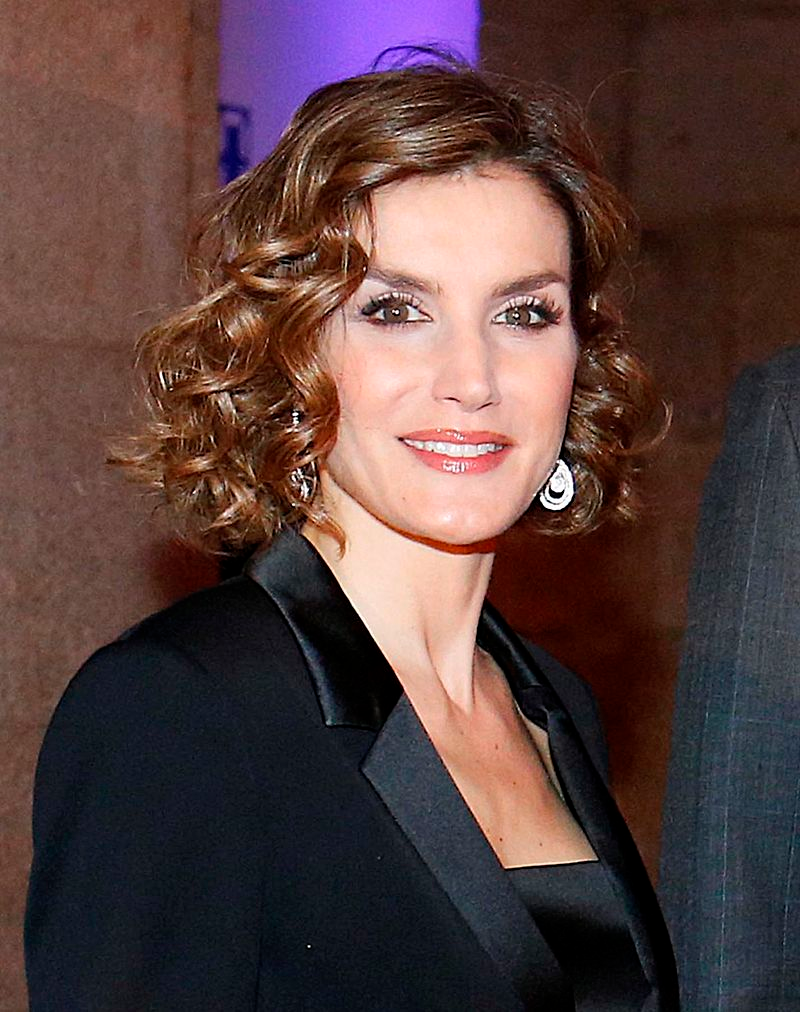 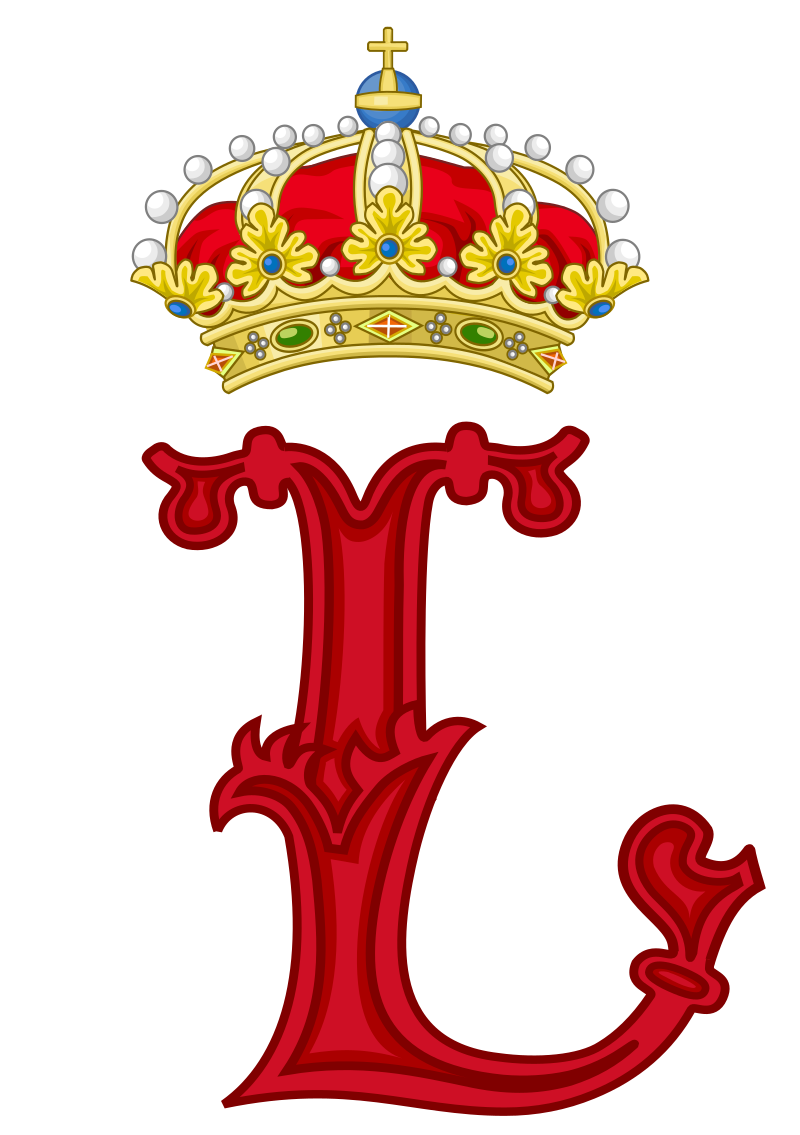 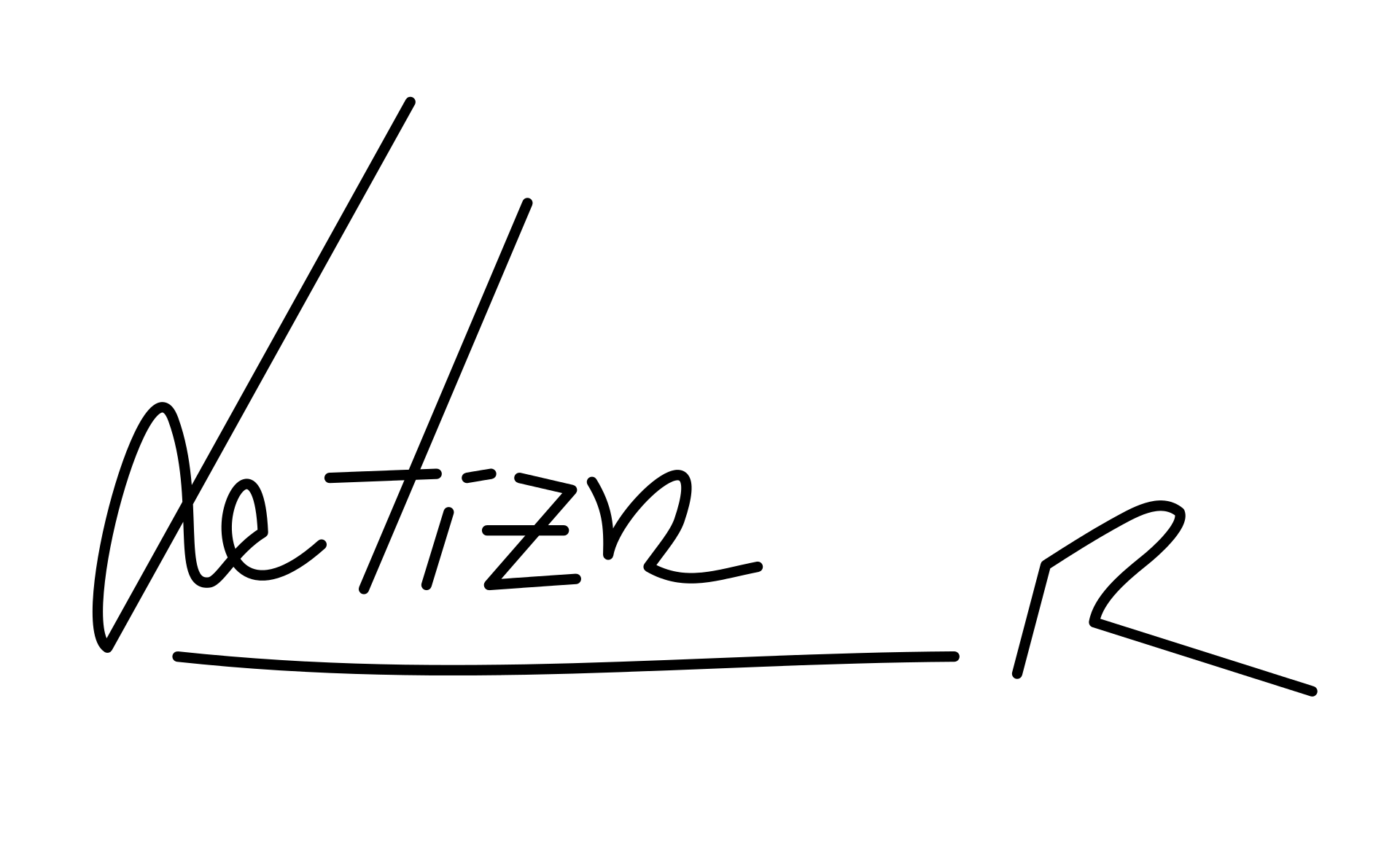 Dzieci pary królewskiej
Eleonora, księżna Asturii, właśc. Leonor de Todos los Santos de Borbón y Ortiz 
urodzona 31 października 2005 w Madrycie 
Następczyni tronu Królestwa Hiszpanii, jako księżna Asturii. Wcześniej infantka hiszpańska jako córka następcy tronu.
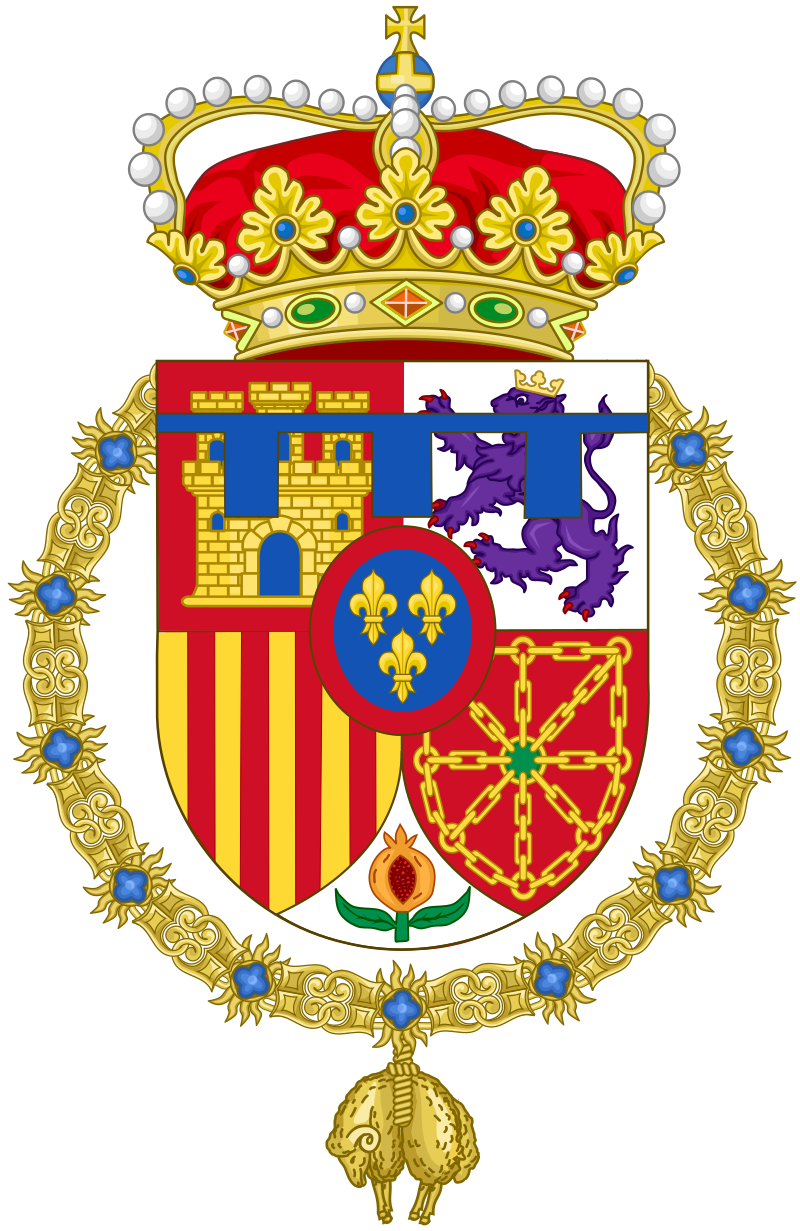 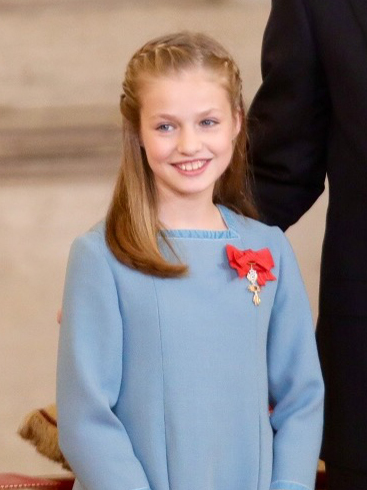 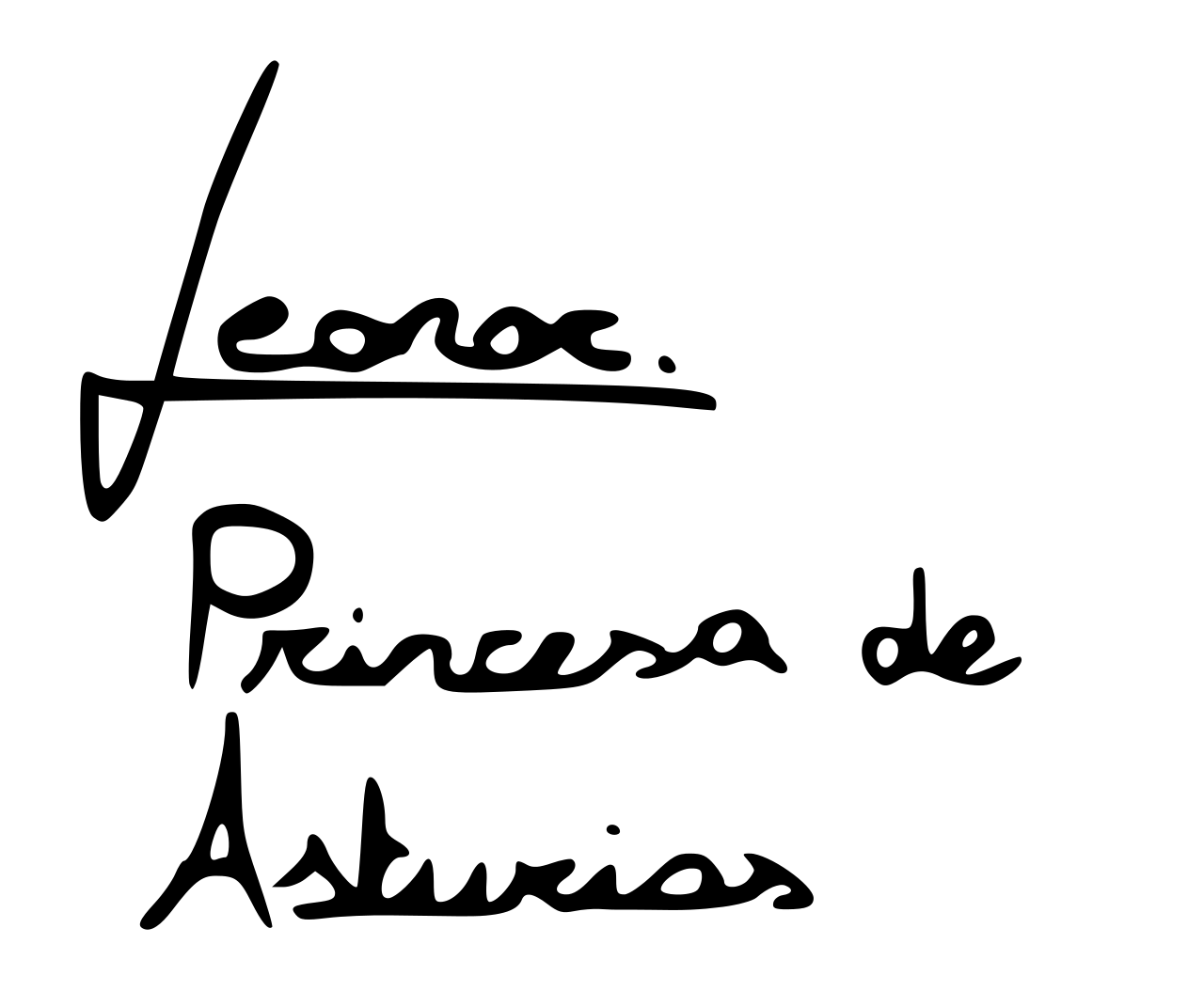 Zofia, infantka Hiszpanii, właśc. Sofía de Todos los Santos de Borbón y Ortiz
urodzona 29 kwietnia 2007 w Madrycie
Infantka, druga w linii sukcesji do tronu hiszpańskiego.
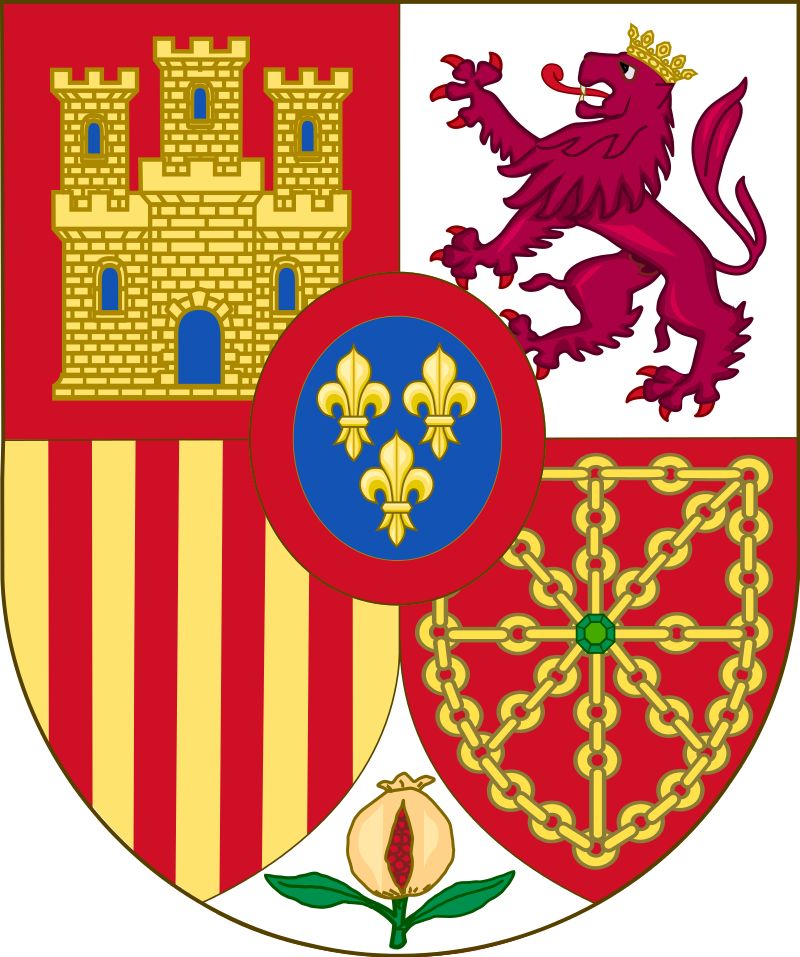 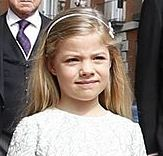 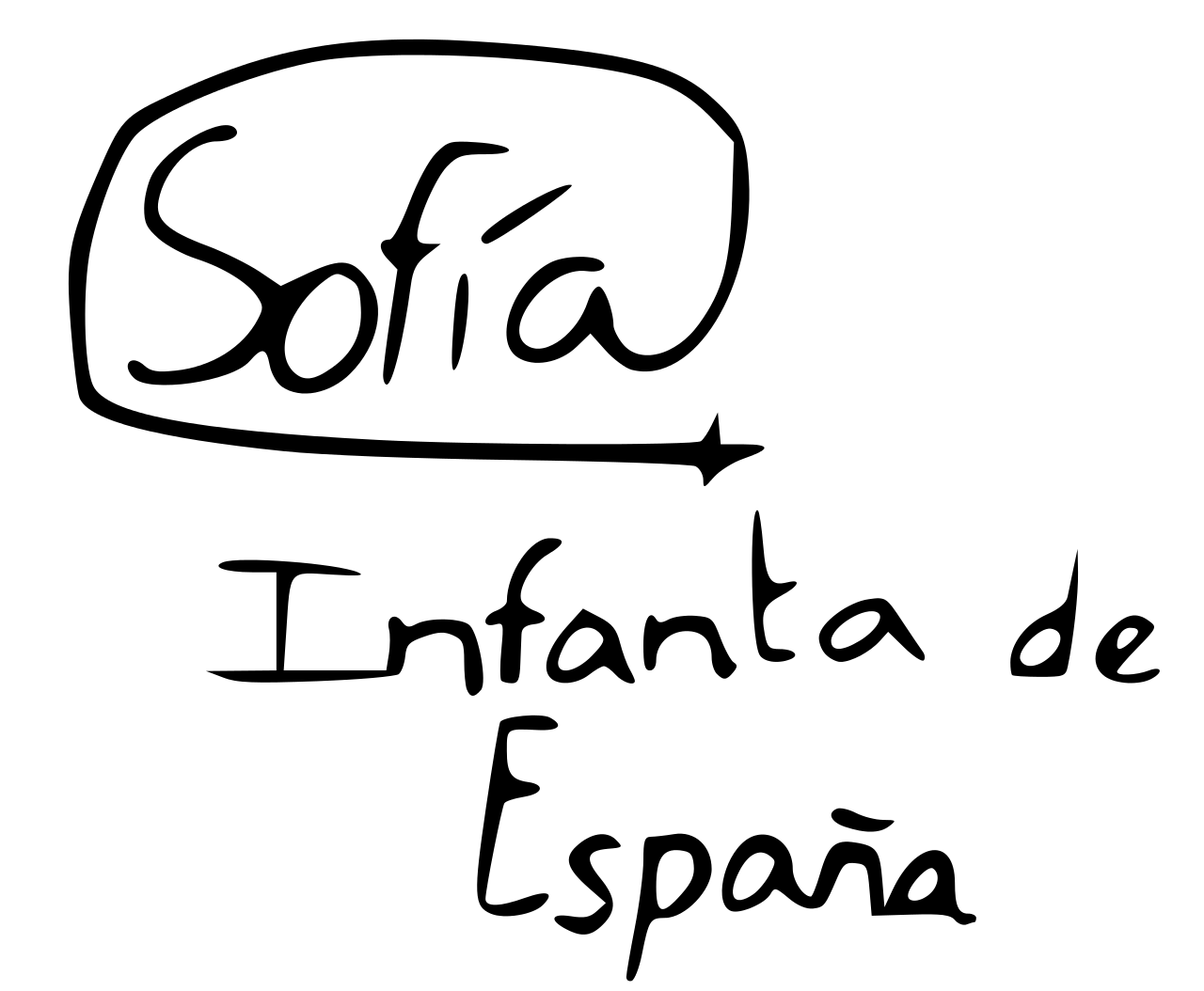 Obecny premier
Pedro Sánchez Pérez-Castejón 
urodzony 29 lutego 1972 w Madrycie
Hiszpański polityk, ekonomista i nauczyciel akademicki, parlamentarzysta krajowy
Od 2014 do 2016 i od 2017 lider Hiszpańskiej Socjalistycznej Partii Robotniczej (PSOE)
 Premier Hiszpanii od 2018.
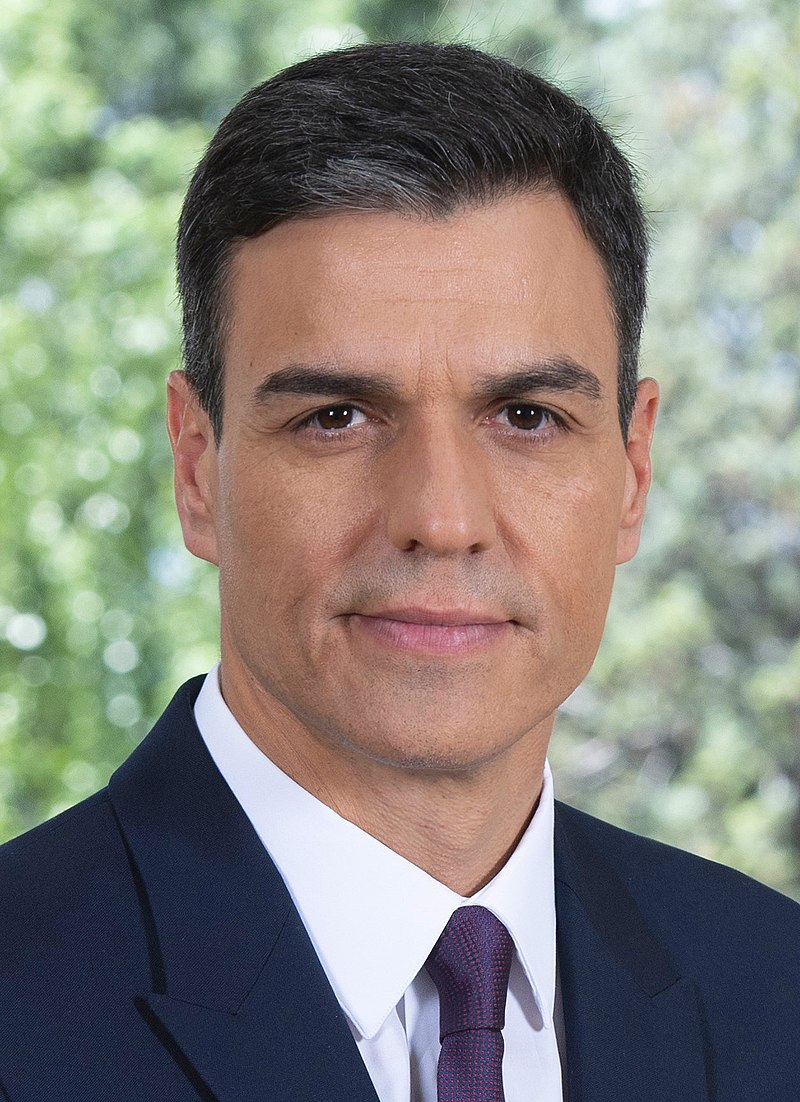 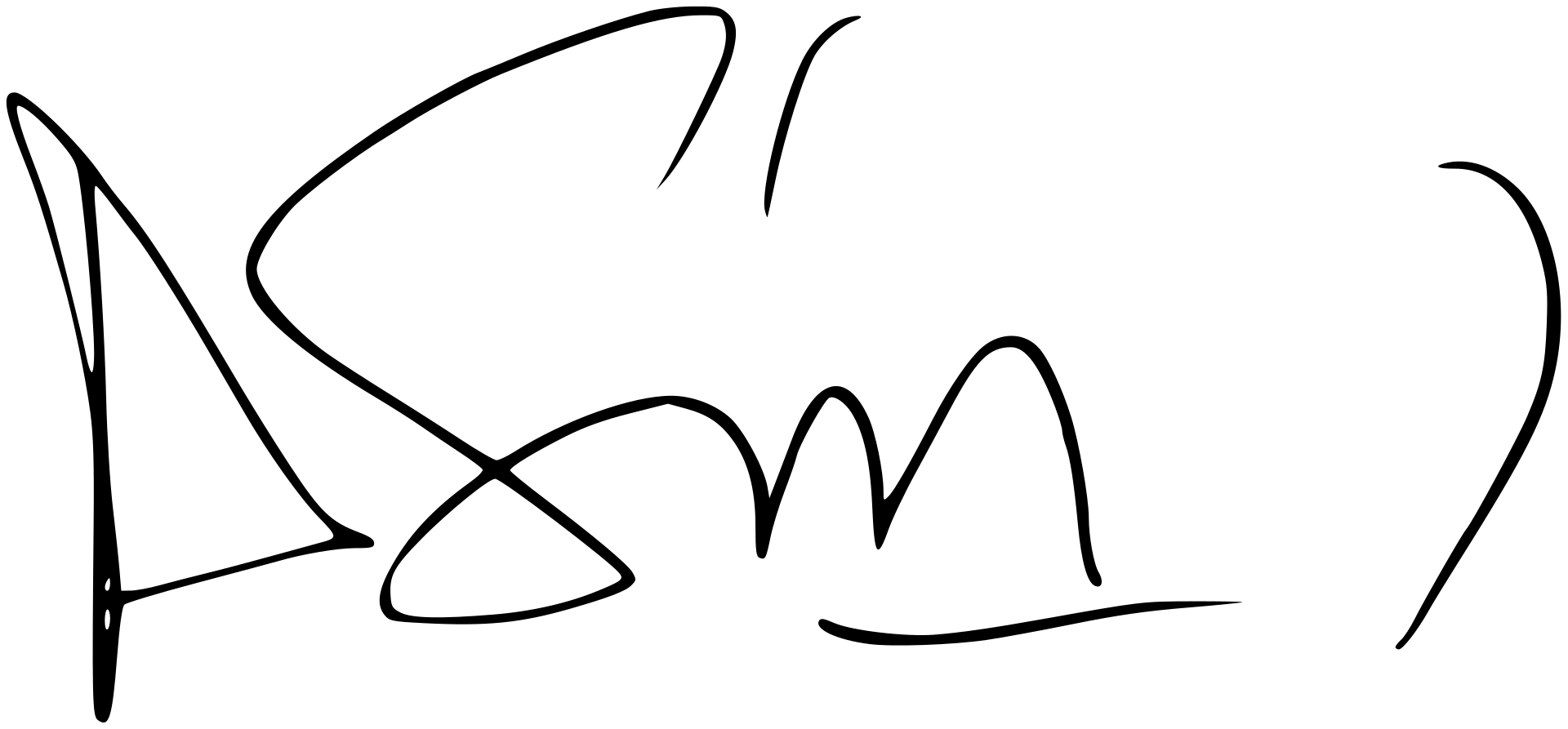 Geografia
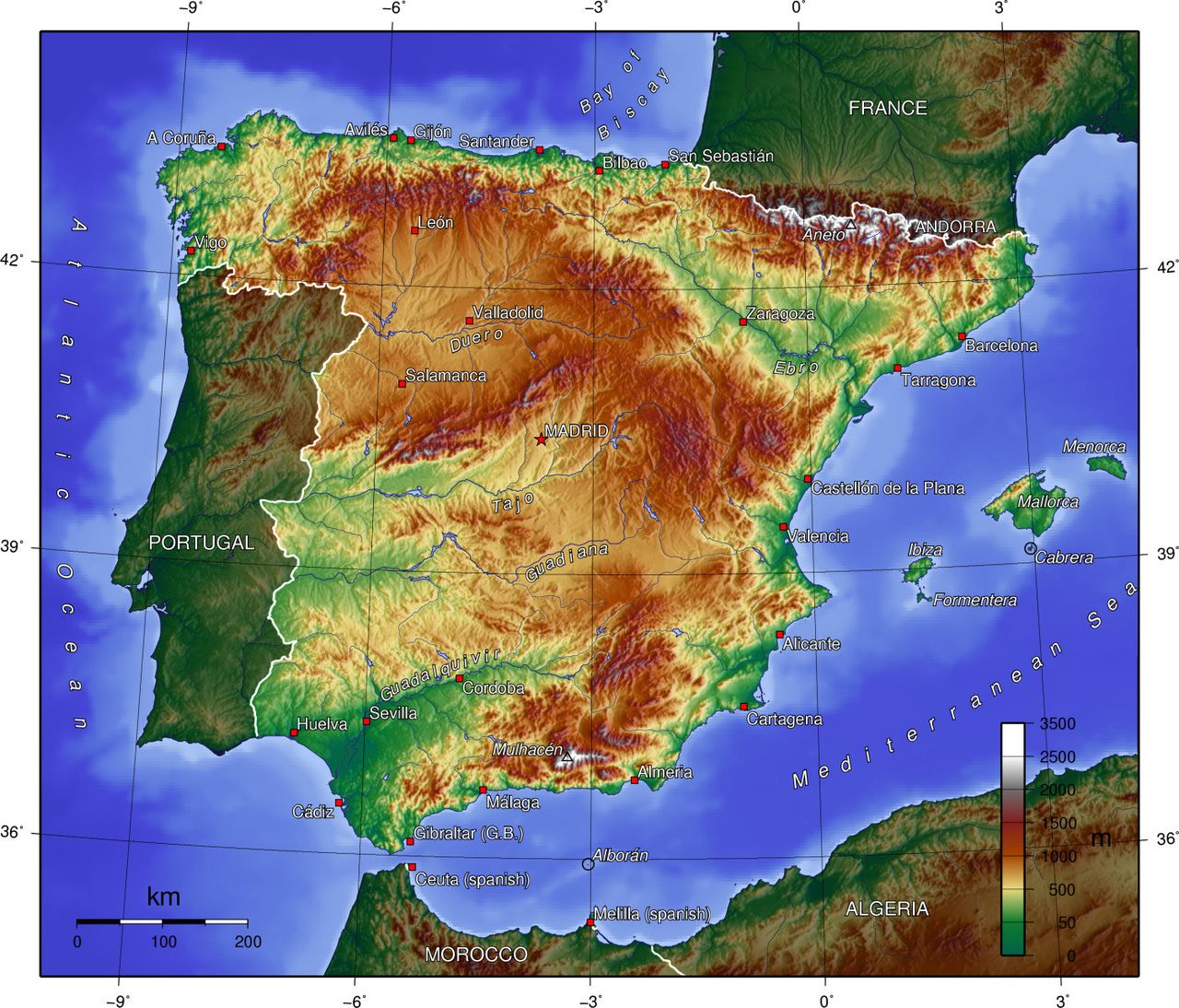 Wybrzeża
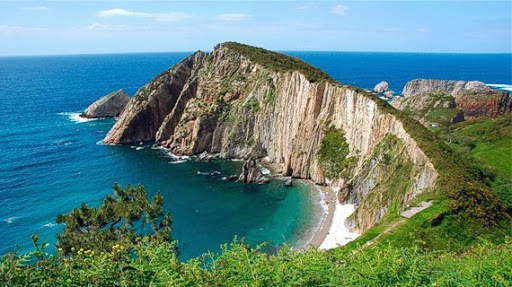 Costa Verde (Zielone Wybrzeże)
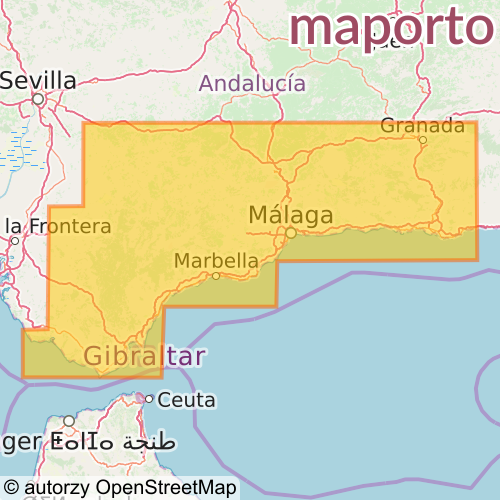 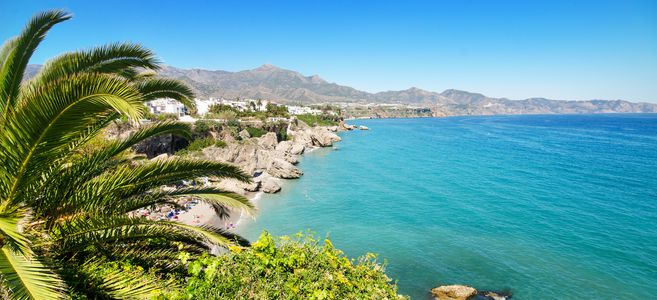 Costa del Sol (Słoneczne Wybrzeże)
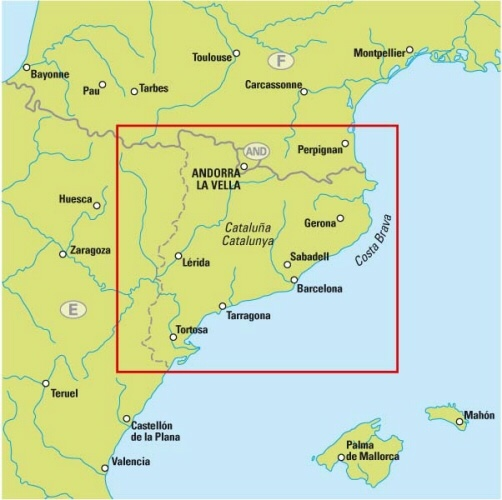 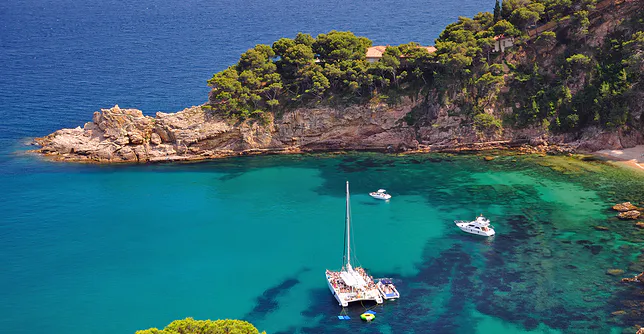 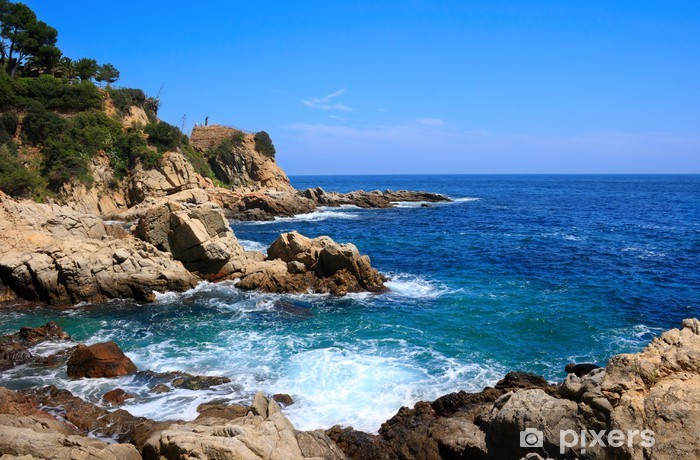 Costa Brava (Dzikie wybrzeże, Urwiste wybrzeże)
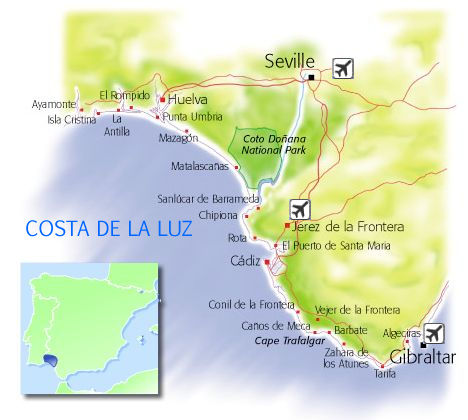 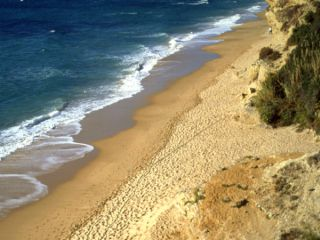 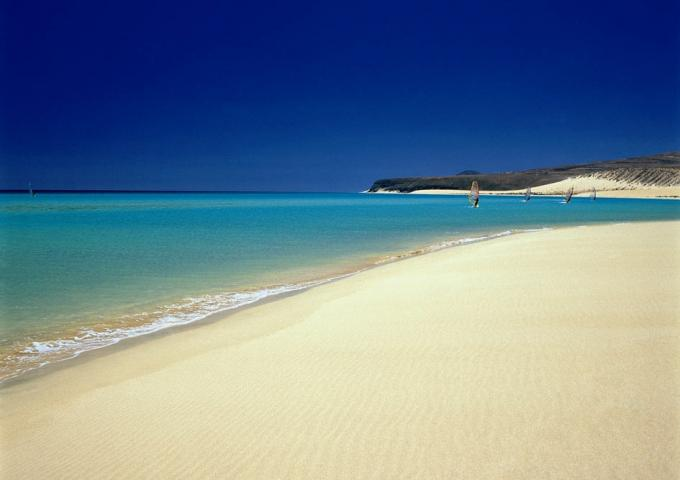 Costa de la Luz ( 'Wybrzeże Światła')
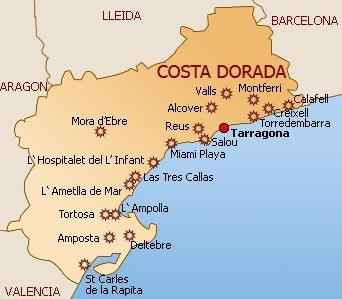 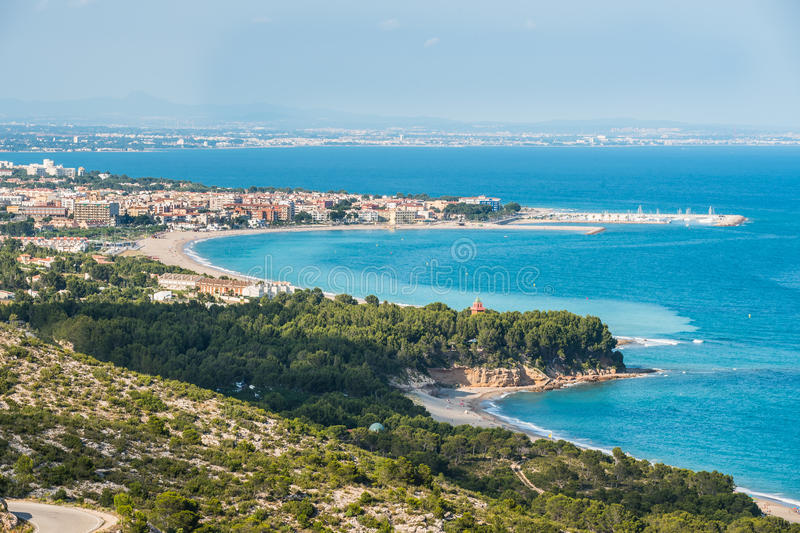 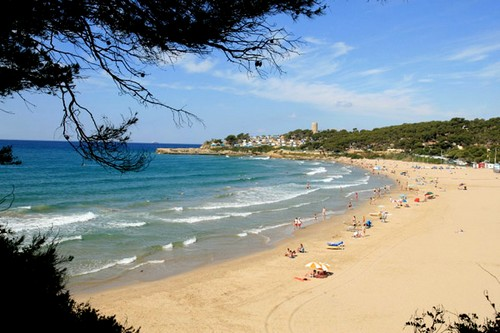 Costa Dorada (kat. Costa Daurada, pol. Złote Wybrzeże)
Podział administracyjny
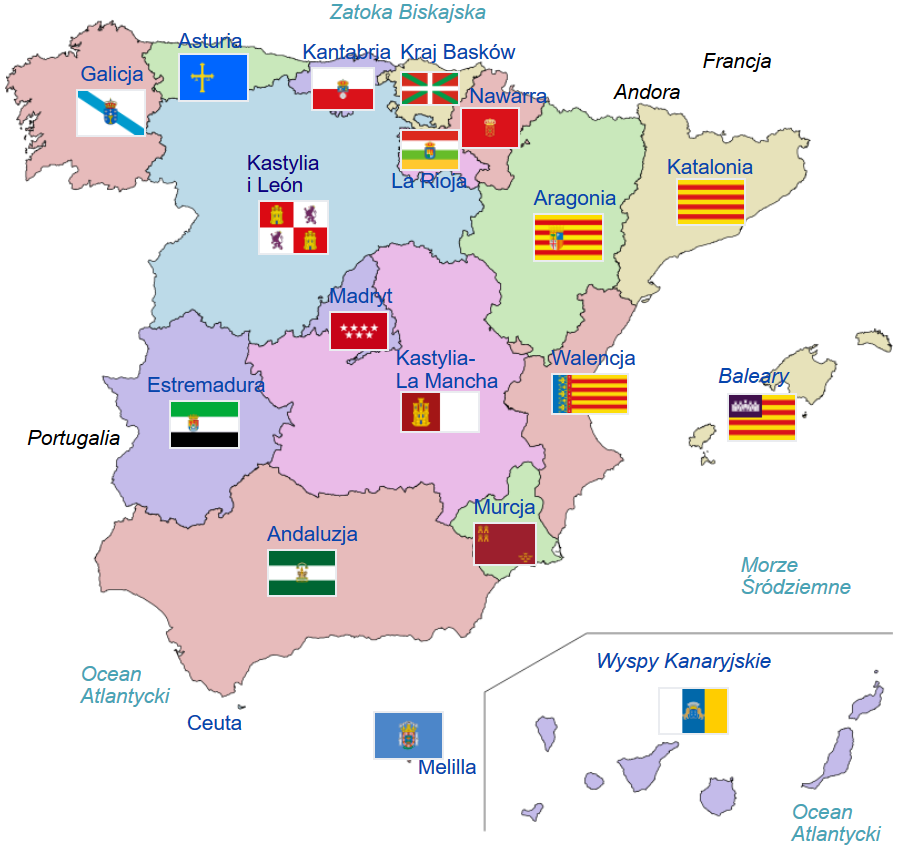 klimat
Strefa klimatyczna:
 Podzwrotnikowa i umiarkowana
Klimat:  Śródziemnomorski, kontynentalny i morski
Klimat Hiszpanii jest zróżnicowany od chłodnego i deszczowego na północnym zachodzie, po gorący i suchy na równinach Andaluzji. Wynika to z ukształtowania terenu. 
Centrum kraju charakteryzuje się klimatem kontynentalnym. Jest to teren otoczony pasmami górskimi, w związku z czym nie dociera tam wilgotne powietrze i jest bardzo sucho. Występują duże amplitudy temperatur dziennych, jak i rocznych. 
Latem na całym obszarze kraju z wyjątkiem północnego wybrzeża, jest gorąco i słonecznie. Średnie temperatury wynoszą 12 °C w styczniu i 25° w lipcu, roczna ilość opadów sięga 250 mm. 
Madryt, leżący na wysokości 660 m, ma średnie temp. 5 °C w styczniu i 24 °C w lipcu. 
Północ kraju jest terenem zdecydowanie wilgotnym. Występują tam spore opady, a temperatury są umiarkowane. Niewielkie amplitudy miesięczne wskazują na łagodne zimy (od 6 °C do 10 °C) i chłodne lata (średnio poniżej 22 °C). 
Obszar wybrzeża na wschodzie i południu kraju przejawia cechy klimatu śródziemnego                  z wpływem klimatu morskiego, im bardziej na południe tym bardziej gorący klimat. Jest to teren raczej suchy, z gorącym latem (ponad 22 °C) i łagodną zimą (od 6 °C na północno-wschodnim wybrzeżu do ponad 10 °C na południu
Język
W Hiszpanii status urzędowego ma język: kastylijski (potocznie zwany hiszpańskim) oraz regionalnie także: kataloński, baskijski, galicyjski i aranejski. Zgodnie            z zapisem w konstytucji Hiszpanii, każdy obywatel tego kraju ma obowiązek znać język kastylijski. 
Język kataloński jako urzędowy występuje w Katalonii        i na Balearach. Poza tym używany jest w Pasie Zachodnim (Aragonia) i w comarce Carche na terenie Murcji. Na terenie wspólnoty autonomicznej Walencja, używany jest wariant języka katalońskiego – walencjański. Język galicyjski jako urzędowy występuje tylko w Galicji. Ponadto używany jest w prowincjach León i Zamora, jednak nie ma tam statusu urzędowego. Język baskijski jako urzędowy występuje w Kraju Basków i na północy Nawarry. W gminach doliny Arán w katalońskiej prowincji Lleida, obowiązuje język aranejski, wariant oksytańskiego. 

Występują także liczne języki i dialekty romańskie, które nie mają statusu urzędowych w żadnej z hiszpańskich gmin. 
     Są to: 
asturleoński, w skład którego wchodzą: 
asturyjski (używany w Asturii)
kantabryjski (używany w Kantabrii)
leóński (używany w prowincjach: León i Zamora)
estremadurski (używany w Estremadurze)
aragoński (używany w Aragonii)
portugalski (kiedyś używany w niektórych gminach na terenie Estremadury, graniczących z Portugalią; obecnie praktycznie nie używany)
religie
gospodarka
Do lat sześćdziesiątych ubiegłego stulecia Hiszpania była jednym z najuboższych krajów Europy Zachodniej. Masowy napływ turystów spowodował wielki wzrost inwestycji i napływ kapitału zagranicznego, który wzmógł się jeszcze po przystąpieniu do Unii Europejskiej. 
Hiszpania była przez ostatnie pół wieku jednym z najszybciej rozwijających się gospodarczo państw Europy. W 2009 PKB wyniósł 1052 mld euro, czyli 23,5 tys. euro na mieszkańca. Hiszpania uporała się w ostatnich latach ze zmorą, jaką była znaczna inflacja (od 1990 spadła  z ponad 9% do ok. 2,5-3% w 2011) i masowym bezrobociem. W IV kwartale 2011 wynosiło ono 21,3%. wobec 21,6% w 1978. Bezrobocie w lipcu 2018 roku wynosiło 15,1%.
Hiszpania jest 15. co do wielkości gospodarką na świecie.

Hiszpania jest znaczącym uczestnikiem handlu zagranicznego, wielkie banki mają swe siedziby gł. w Madrycie, Barcelonie, Walencji i Bilbao. W gospodarce Hiszpanii bardzo dużą rolę odgrywa obcy kapitał zagraniczny – głównie inwestycje amerykańskie, brytyjskie, francuskie, to właśnie one doprowadziły do szybkiego uprzemysłowienia Hiszpanii. Hiszpania jest zaliczana do grupy państw wysoko rozwiniętych, co potwierdza wysoki PKB. Pod względem potencjału ekonomicznego Hiszpanie stanowią wielką czołówkę Europy wraz z takimi krajami jak: Wielka Brytania, Francja, czy Włochy. Są już dziewiątą potęgą gospodarczą świata i stali się jednym z głównych motorów napędowych europejskiej gospodarki. Produkt krajowy brutto Hiszpania ma już wyższy niż należąca do G7 Kanada. Relatywnie niskie ceny wpływają na wysoką siłę nabywczą porównywalną do Włoch i Francji.
Kuchnia hiszpańska
Śniadania i słodkie przekąski
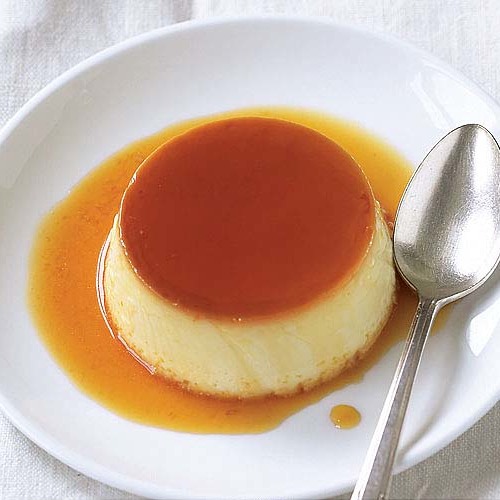 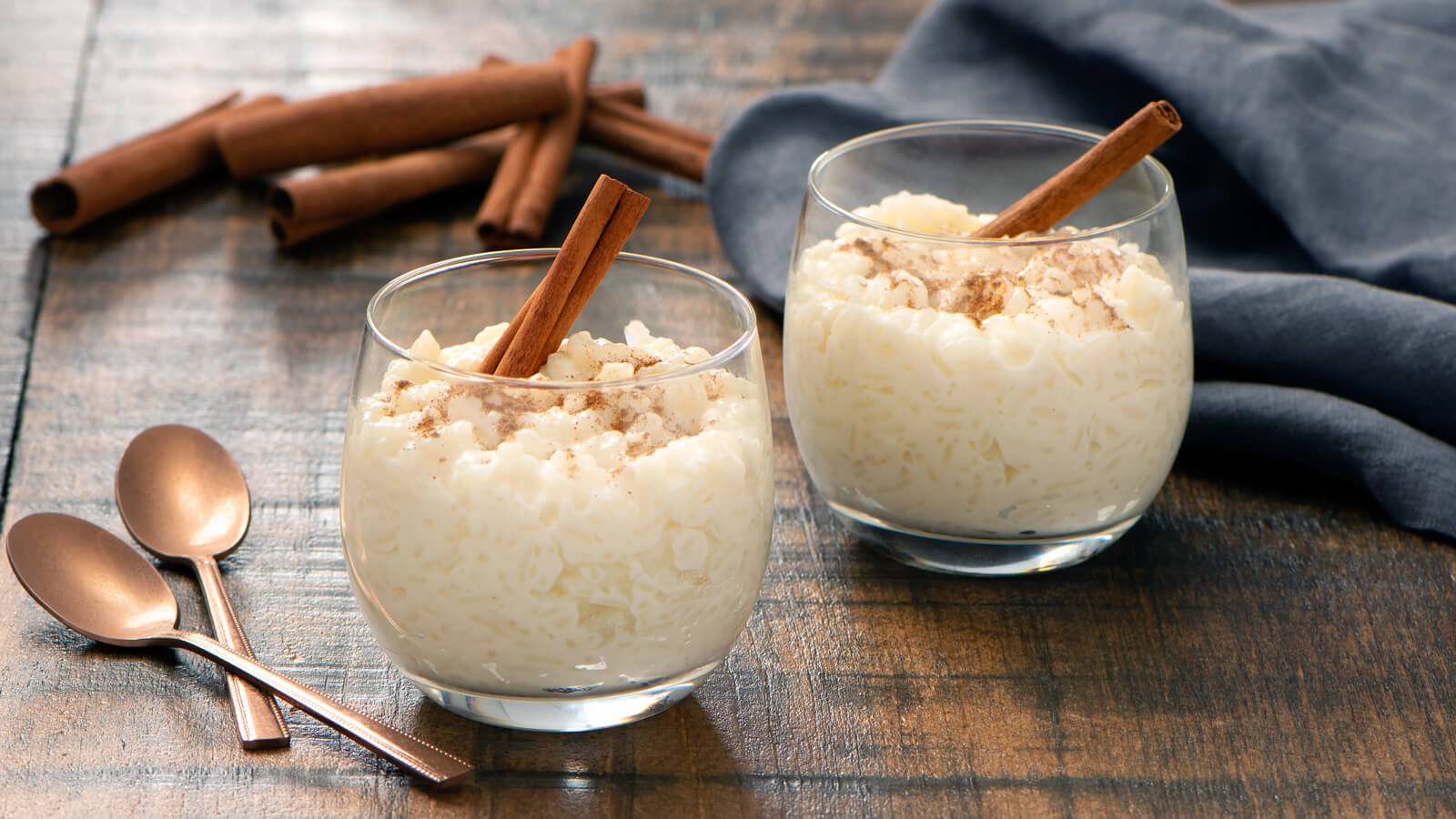 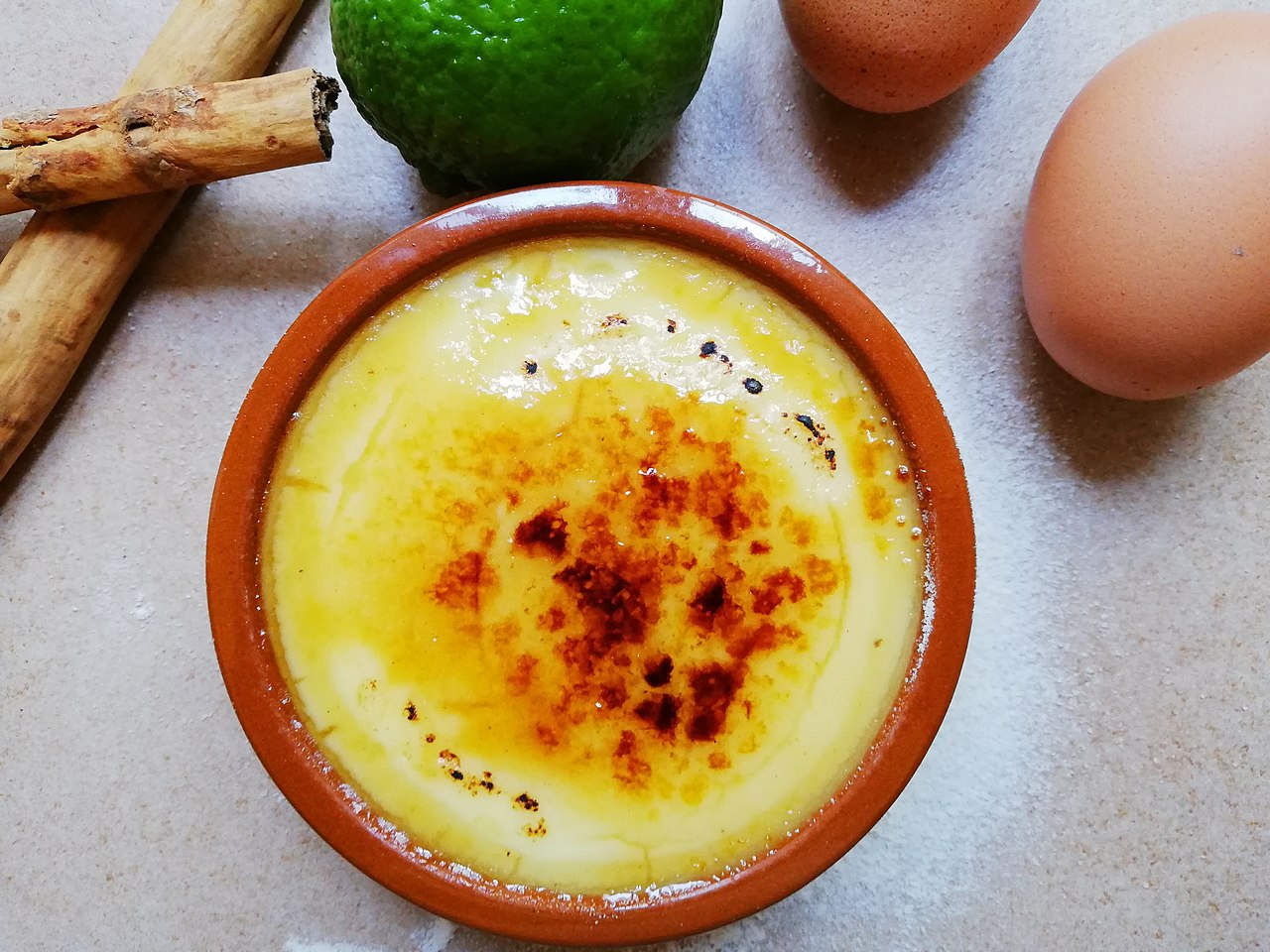 Churros – paluszki z ciasta parzonego
Flan (Crème caramel)- rodzaj puddingu
Crema catalana – tradycyjny kataloński deser na bazie mleka, cytryny żółtek.
Arroz con leche – ryż z mlekiem i wanilią na gęsto
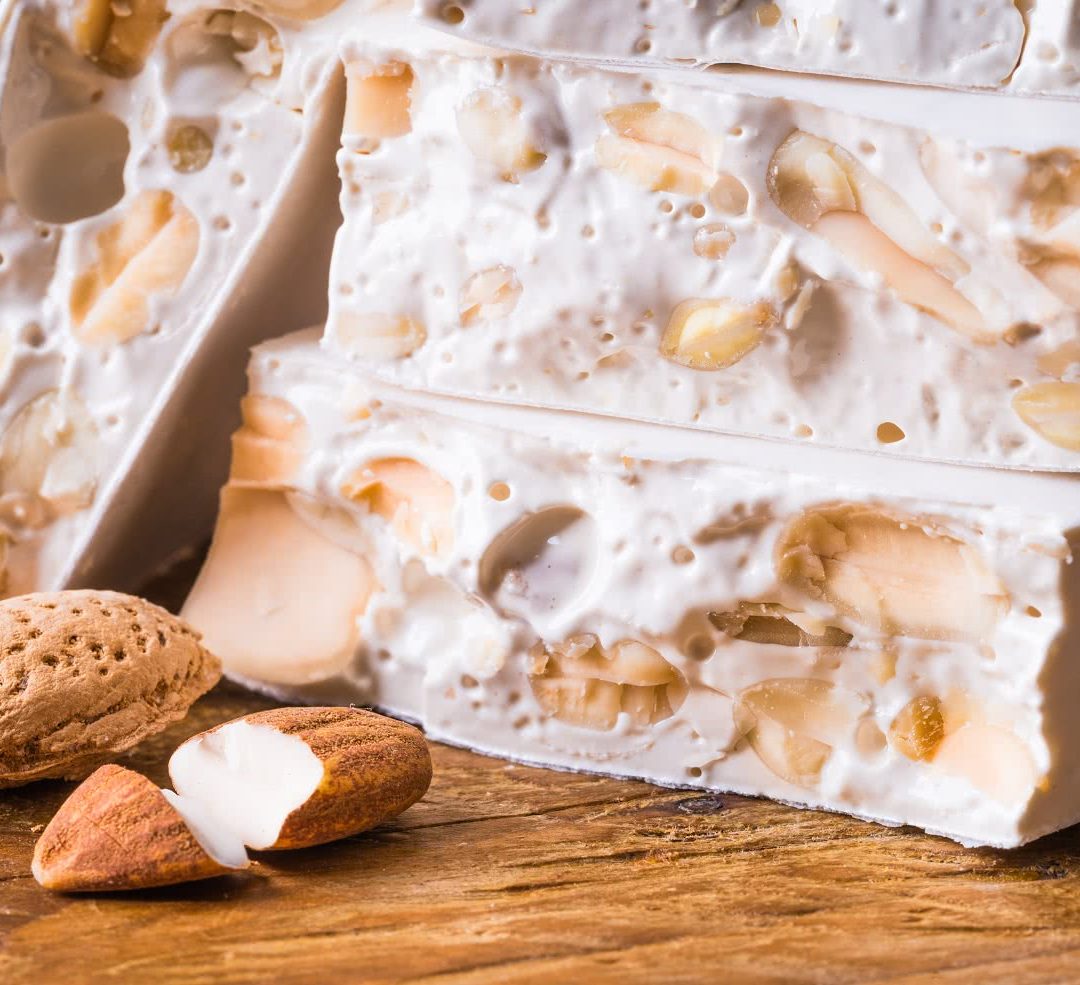 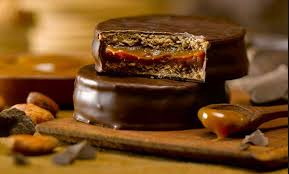 Turrón - rodzaj nugatu, podawany w postaci kostek podczas świąt Bożego Narodzenia w Hiszpanii
Alfajos – kruche ciastka z masą kajmakową
Dania główne
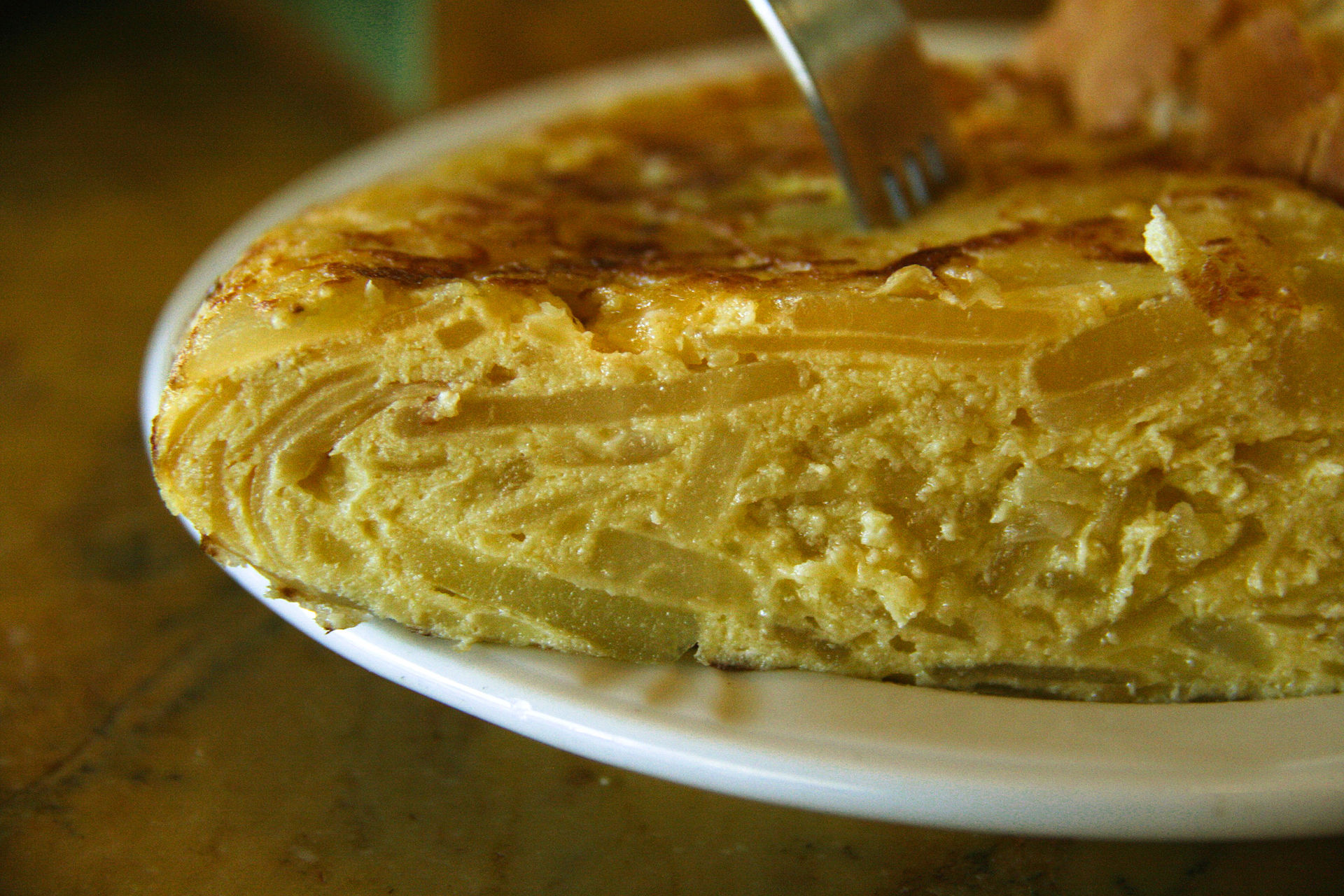 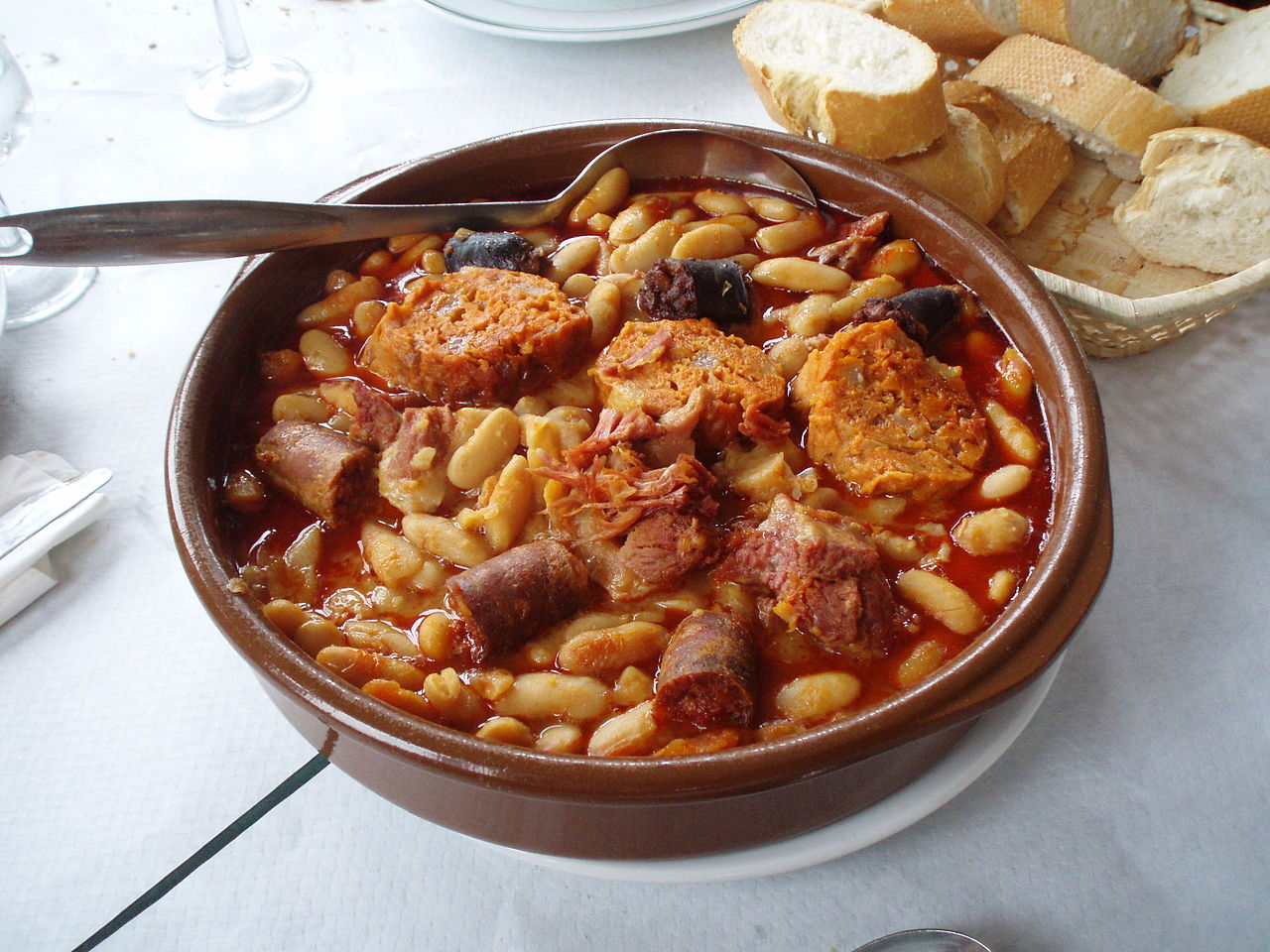 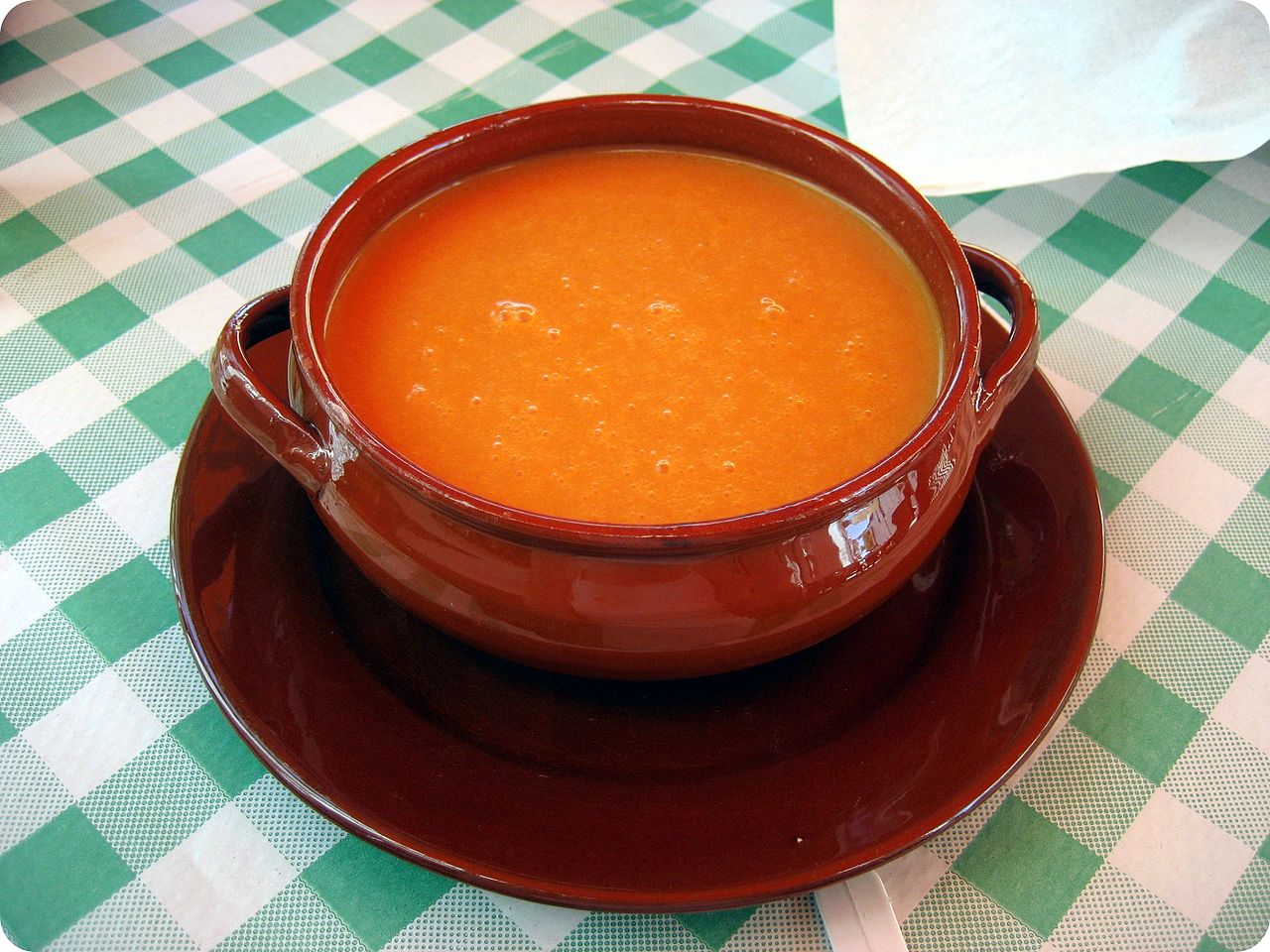 Fabada asturiana - prosta, wiejska, hiszpańska potrawa regionalna charakterystyczna dla Asturii, mająca charakter gęstej, rozgrzewającej zupy fasolowej (ewentualnie gulaszu) z wkładką mięsną.
Tortilla española - hiszpańska odmiana omletu, podsmażony na oleju placek z jaj z dodatkiem ziemniaków i innych składników.
Gazpacho - chłodnik z pomidorów i papryki
Paella -oparta jest przede wszystkim na ryżu z dodatkiem szafranu, podsmażanym i gotowanym na metalowej patelni z dwoma uchwytami (tzw. paellera lub paella)
Zakąski i potrawy barowe
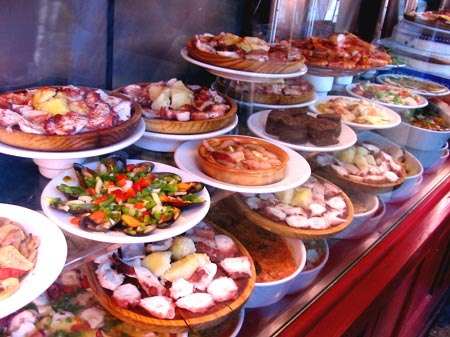 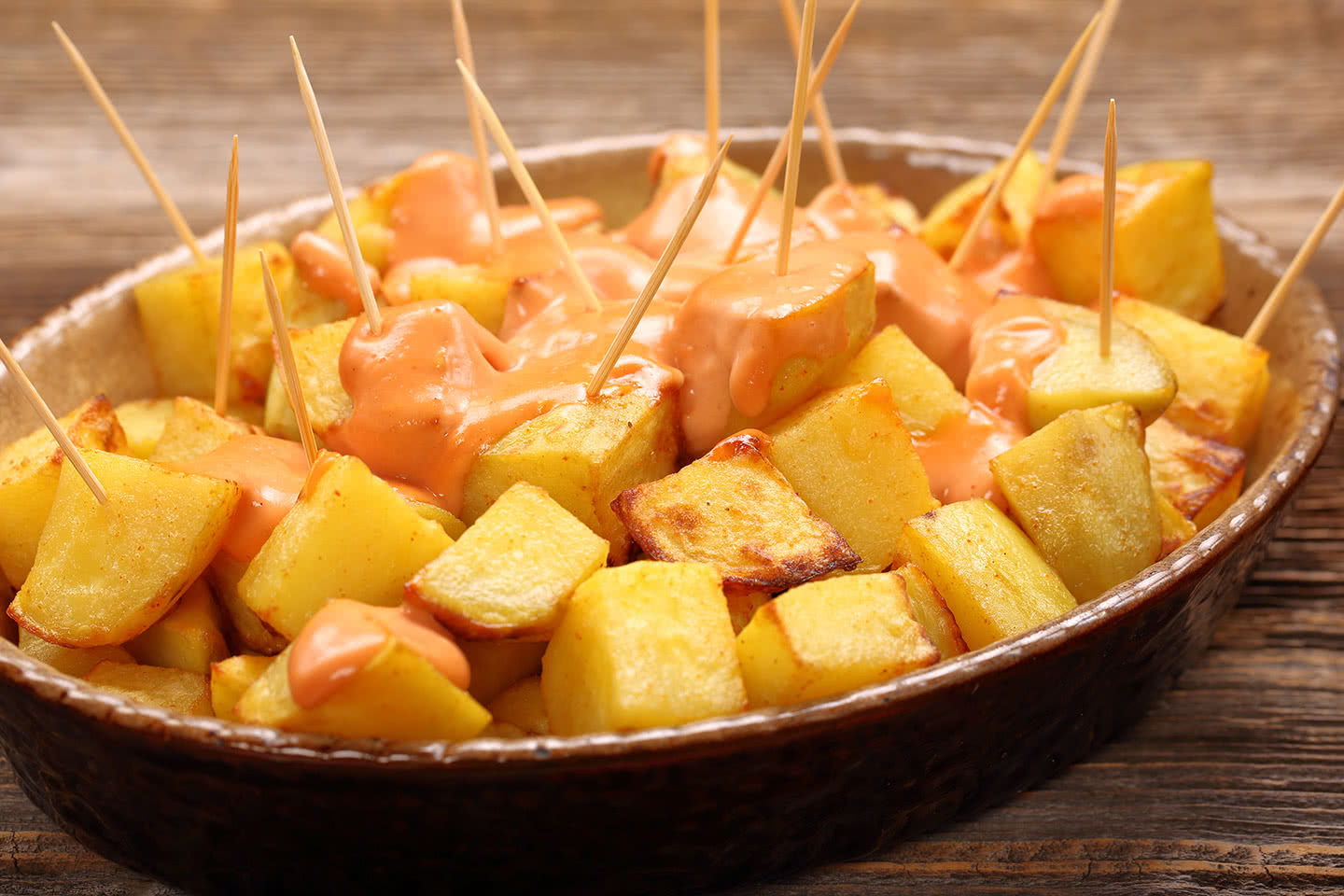 Tapas – (tapa – przykrywka, wieczko) niewielkie przekąski podawane zazwyczaj do napojów w barach Hiszpanii. Mogą być podawane na ciepło lub na zimno i przyjmować różne formy
Serranito -  kanapka z gotowaną kiełbasą
Patatas bravas – ziemniaki pokrojone w kostkę, smażone w głębokim tłuszczu i polane sosem
kultura
Malarze
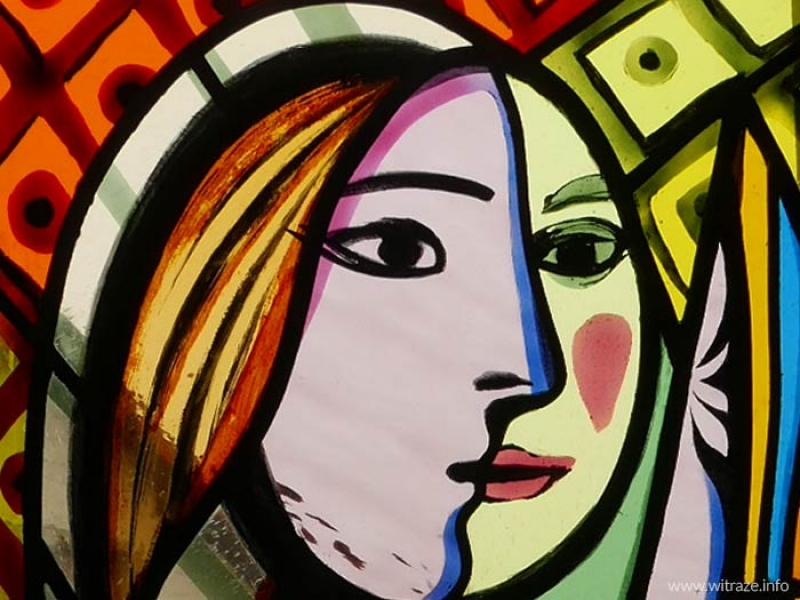 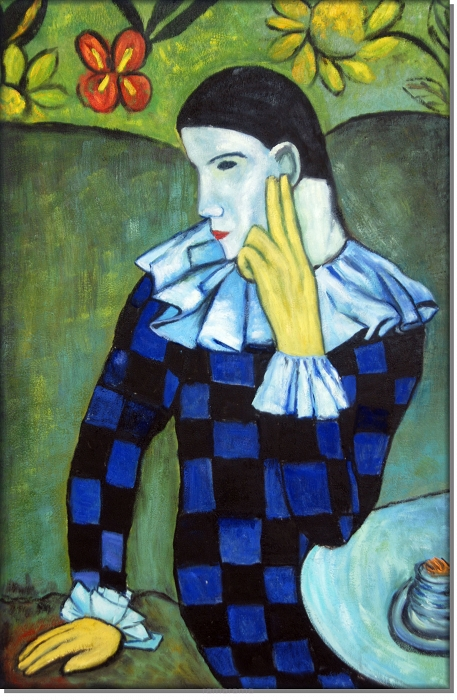 Dziewczyna przed lustrem' Pablo Picasso
Harlequin - Pablo Picasso
Pablo Ruiz Picasso
(25 X 1881-8 IV 1973)
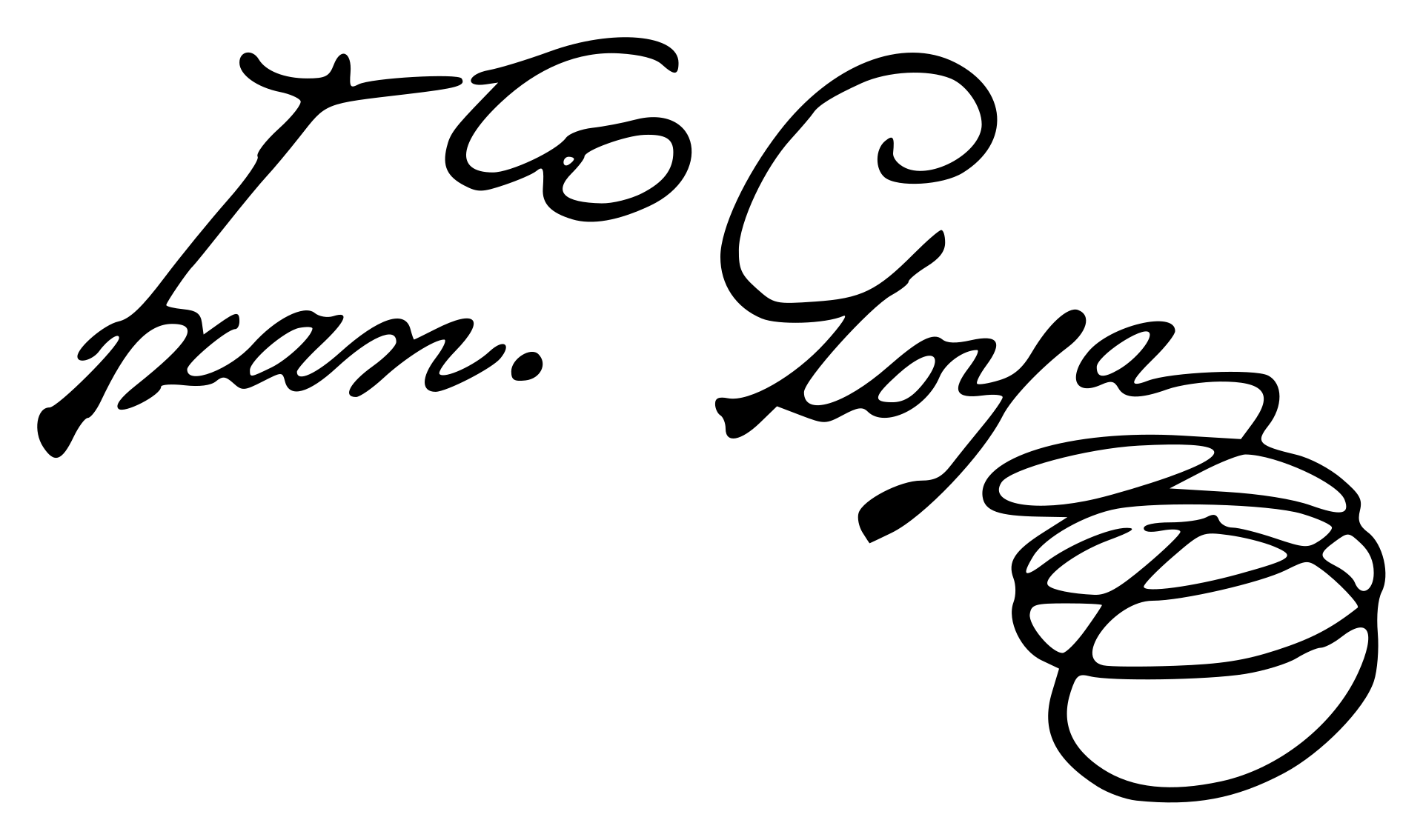 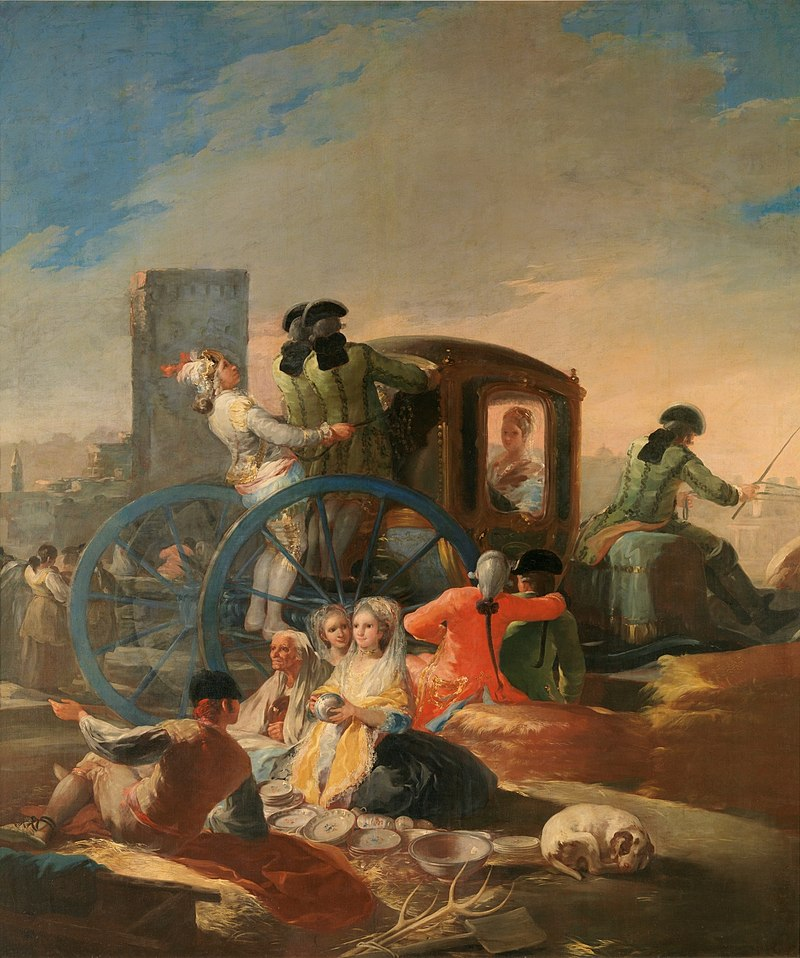 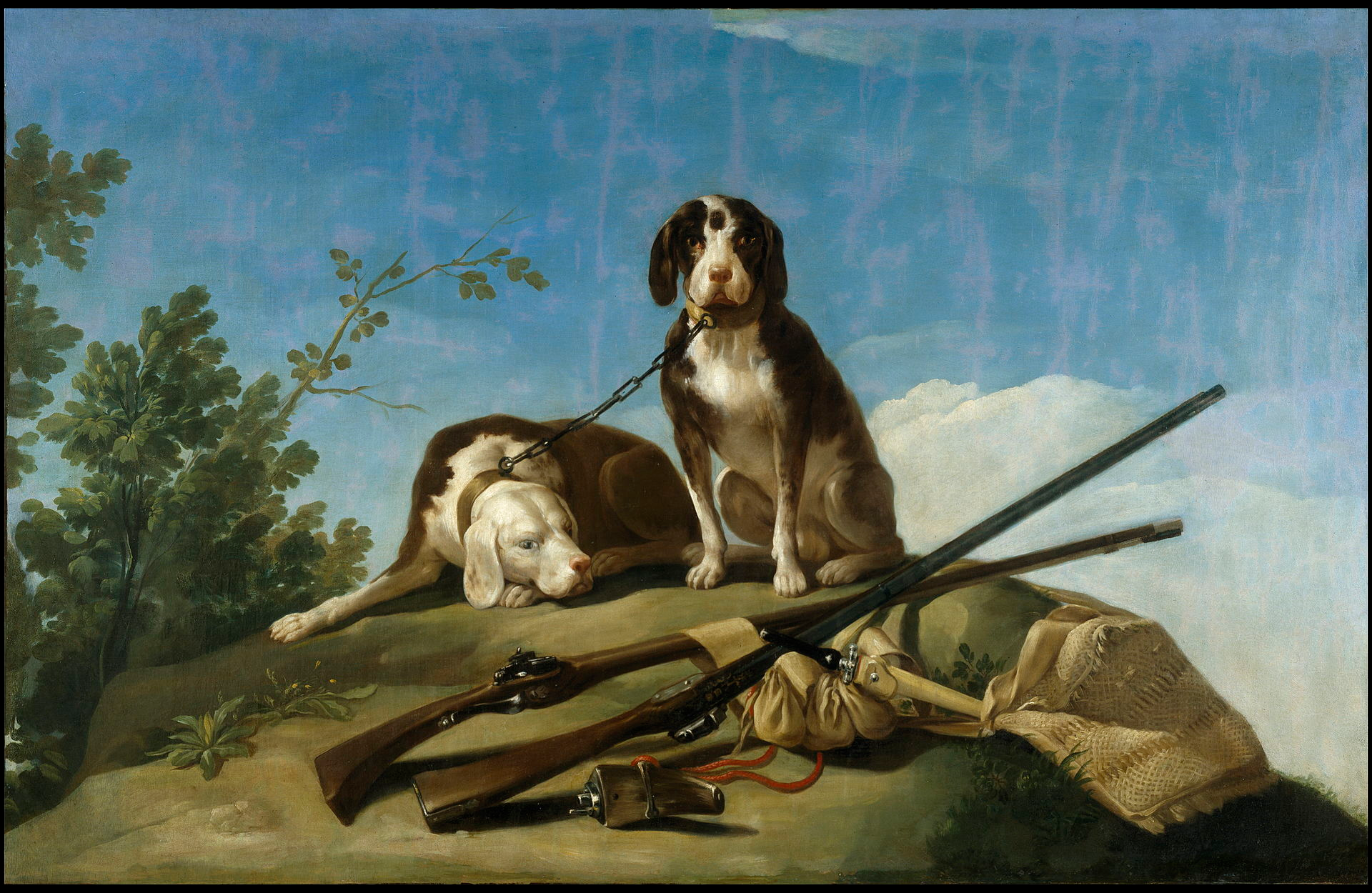 Sprzedawca fajansów (1779)
Francisco José de Goya y Lucientes (30.03.1746-16.04.1828)
Autoportret w pracowni, ok. 1790–95
Psy na smyczy (1775)
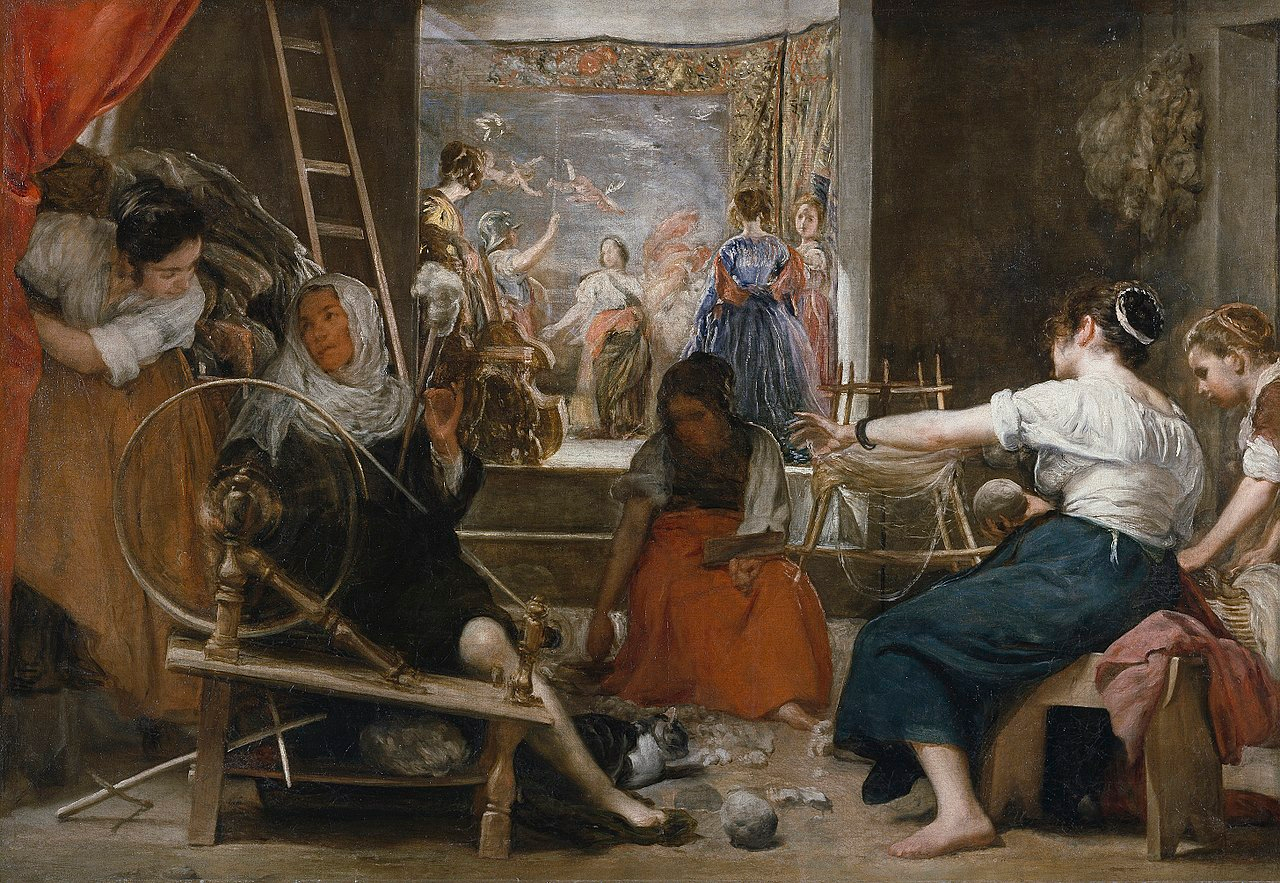 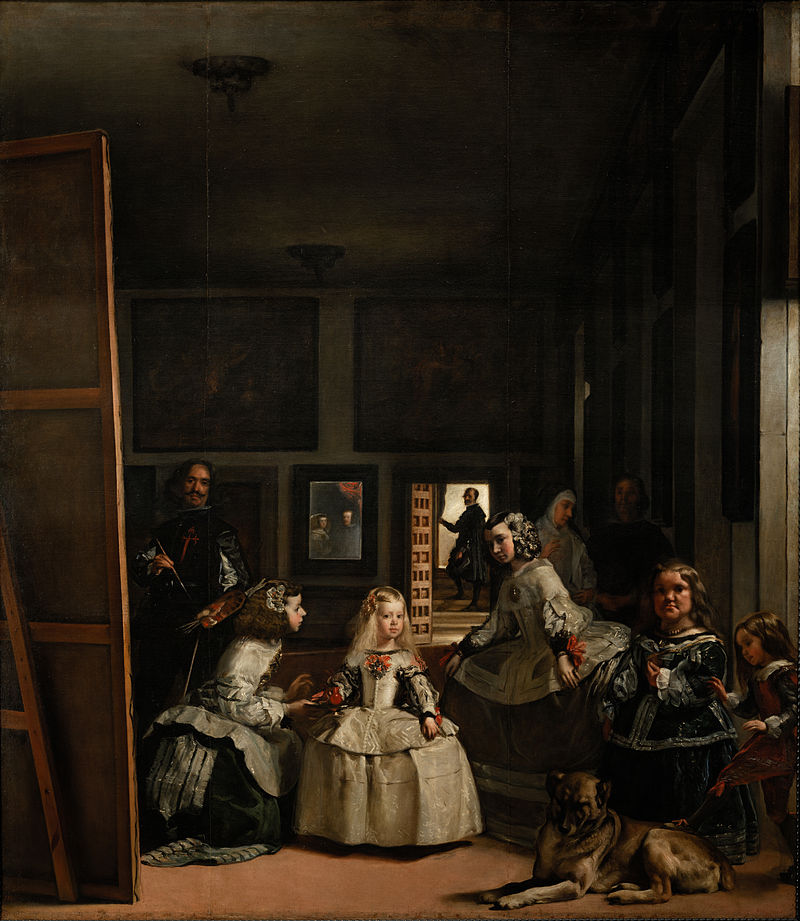 Baśń o Arachne 
(ok. 1656)
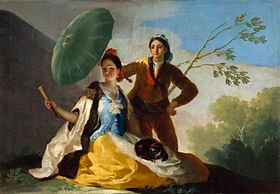 Diego Rodríguez de Silva y Velázquez 
(06.06.1599-06.08.1660)
Autoportret, 1643
Panny dworskie (1656)
Parasol (1777)
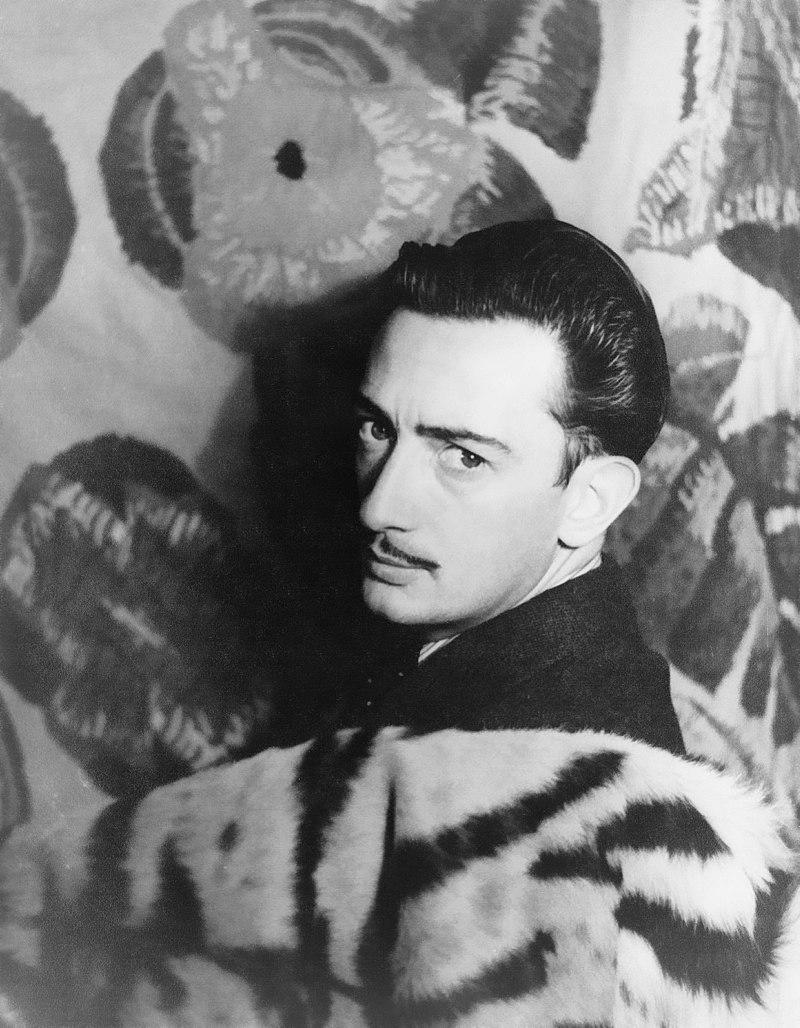 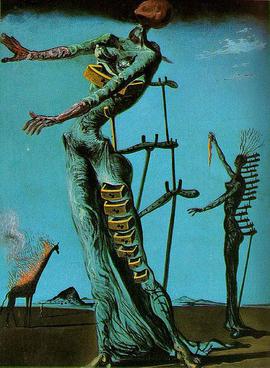 „Łabędzie odbijające się w wodzie jako słonie”
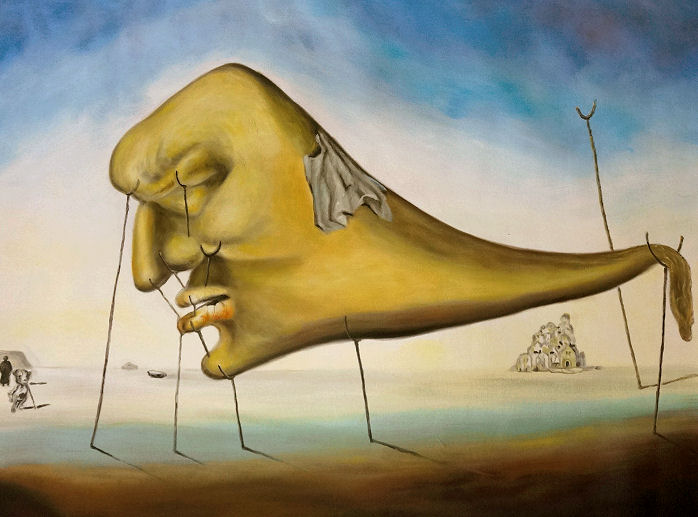 „Spokojny jak płonąca żyrafa”
Salvador Dalí – zdjęcie autorstwa Carla Van Vechtena (1939)
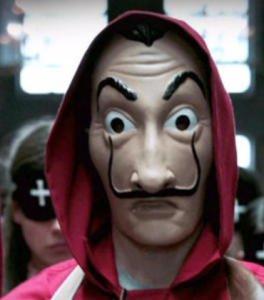 „Sen”
Architektura
Palacio Real Madrid - Pałac Królewski w Madrycie
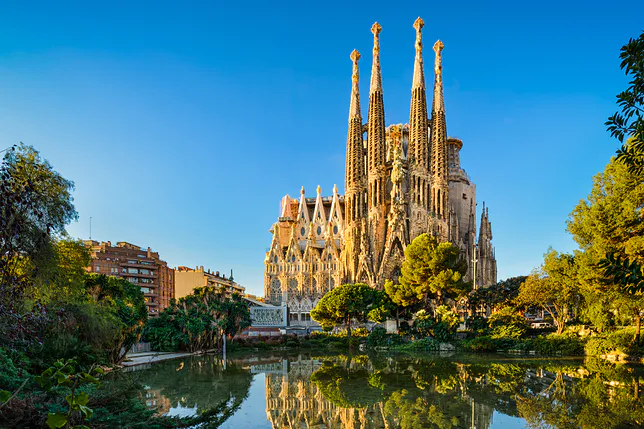 Sagrada Familia en Barcelona – Katedra Świętej Rodziny w Barcelonie
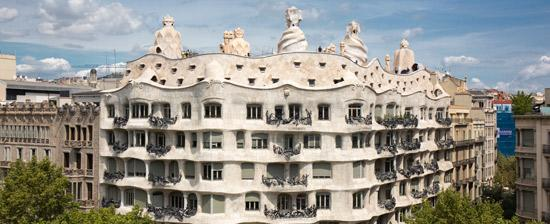 Casa Milà (La Pedrera, dom Mili) – budynek w Barcelonie powstały w latach 1906-1910
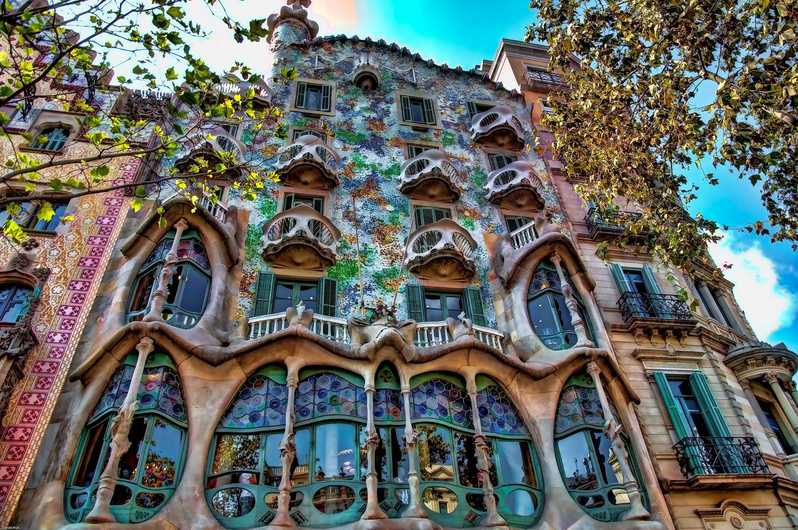 Casa Batlló – budynek mieszkalny
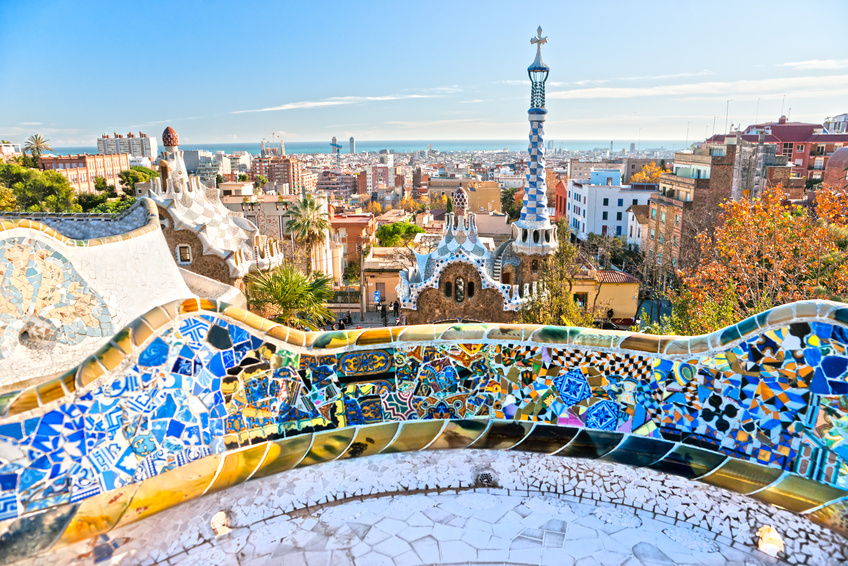 Park Güell – duży ogród z elementami architektonicznymi w Barcelonie
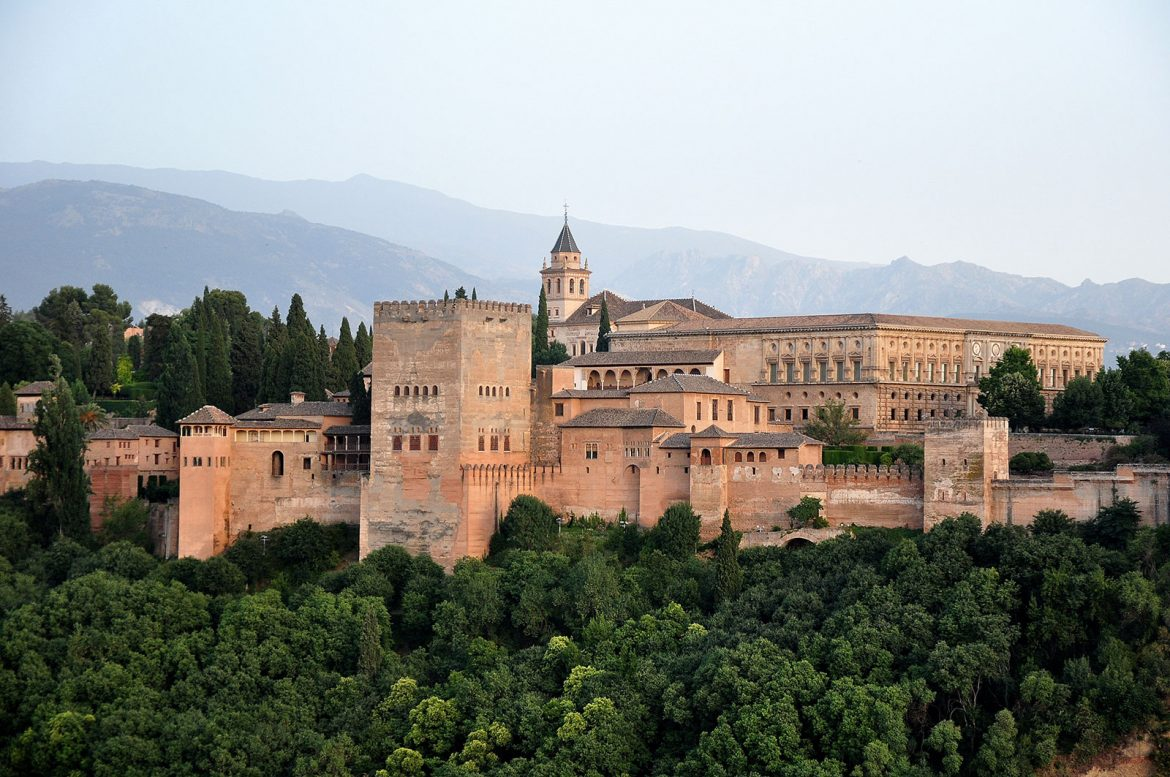 Alhambra – warowny zespół pałacowy w Grenadzie
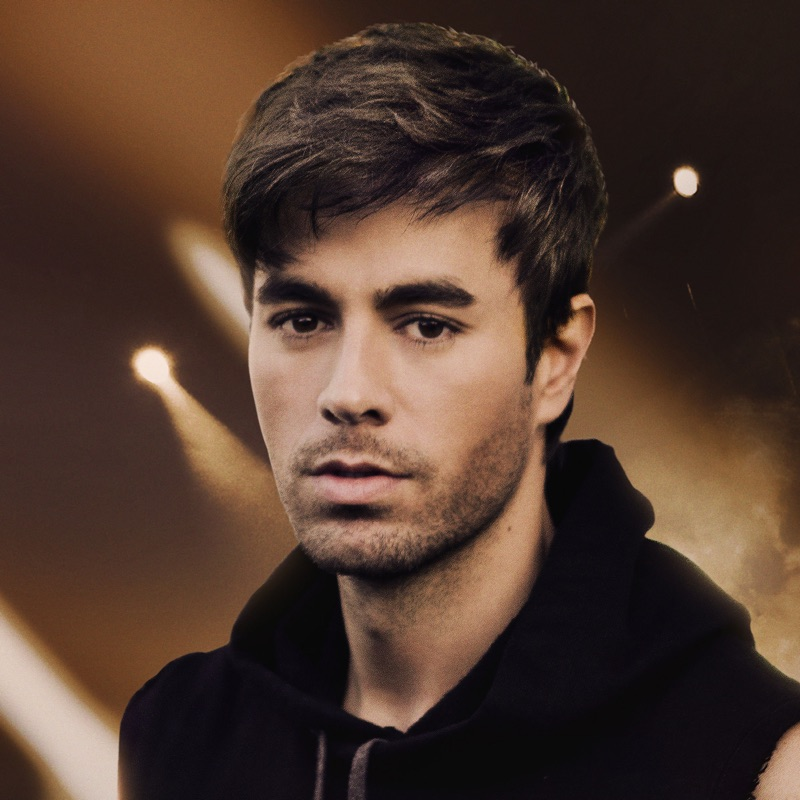 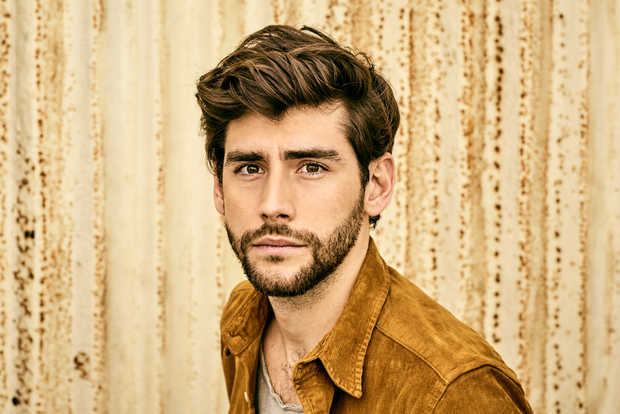 muzyka
Enrique Iglesias
Álvaro Soler
Muzyka hiszpańska przez wiele stuleci kształtowana była przez liczne, zmieniające się wraz z upływem czasu, wpływy kulturowe. W epoce średniowiecza tzw. śpiew wizygocki (liturgiczny) przeobraził się w tzw. mozarabski, aby wreszcie przeważyły w nim elementy muzyki chrześcijańskiej. 
W XVI wieku nastąpił rozkwit religijnej polifonii wokalnej, a także muzyki organowej i lutniowej. 
W XVII wieku powstała forma opery tzw. zarzuela, która podlegała ciągłym ewaluacjom w następnych stuleciach w popularną hiszpańską tonadillę i sainete. Muzyka hiszpańska poddana była w owym czasie oddziaływaniu trendów neapolitańskich (działalność włoskiego śpiewaka, kastrata – Farinellego). 
XIX wieku muzycy hiszpańscy podjęli próbę wyzwolenia się spod obcych wpływów i wskrzeszenia tradycyjnej, narodowej opery (F. Pedrell). Powstawały liczne konserwatoria, które kontynuowały rozwój szkoły narodowej. Jej cechami charakterystycznymi jest powrót do korzeni ludowych oraz specyficzne dla muzyki hiszpańskiej zróżnicowanie regionalne, wynikające z przemieszania kulturowego w Hiszpanii (m.in. kultura arabska, żydowska czy cygańska). Powstało wiele narodowych tańców, charakterystycznych dla Hiszpanii takich jak: Flamenco, czy Pasodoble. 
Hiszpania słynie także ze znanych na cały świat wykonawców operowych, np. José Carreras, Plácido Domingo i Montserrat Caballé.
Sławni wokaliści hiszpańscy to Julio Iglesias, Enrique Iglesias czy w ostatnich latach Álvaro Soler.
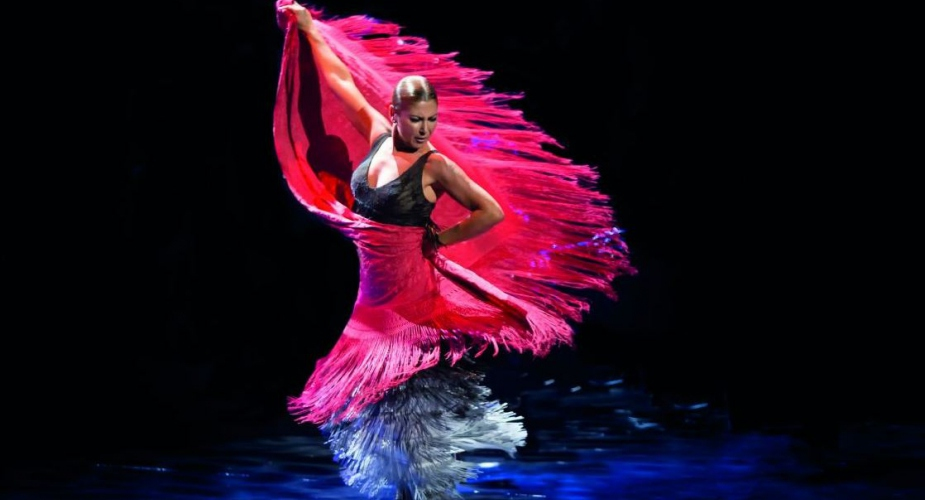 Kliknij, żeby objerzeć:
https://www.youtube.com/watch?v=cm9IYSDxagc
Flamenco
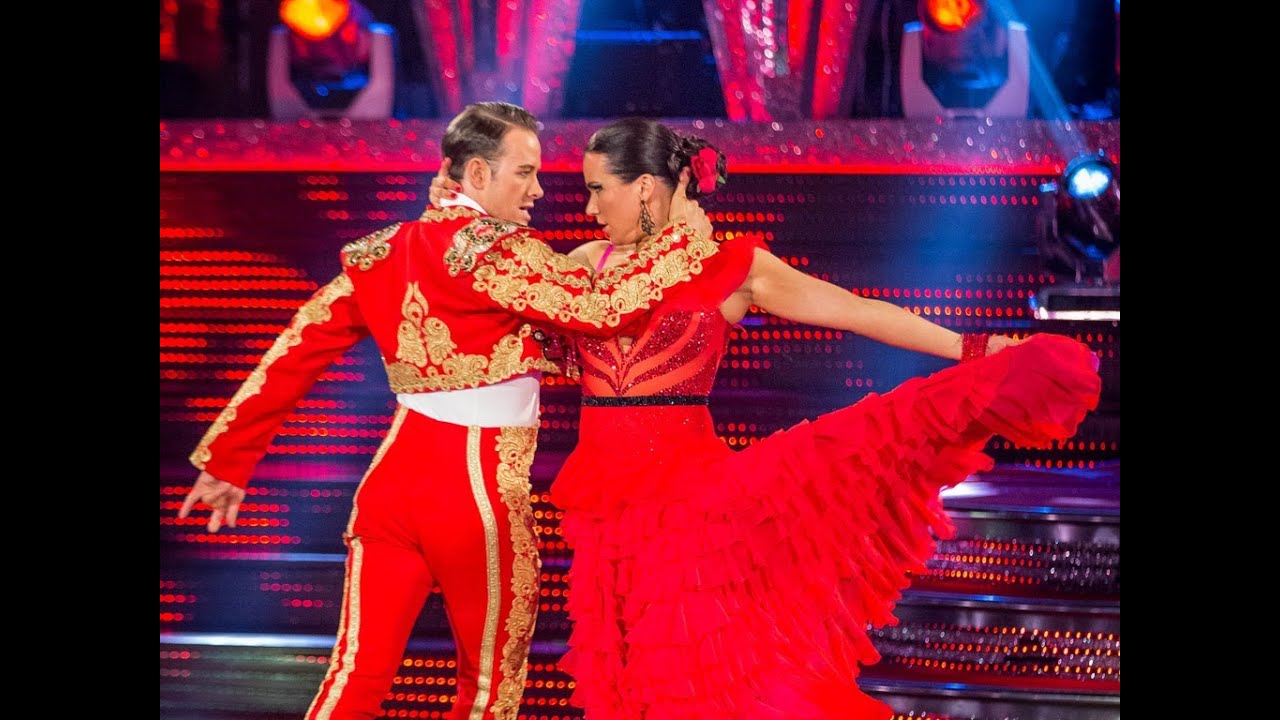 https://www.youtube.com/watch?v=ICQH9eH7gxQ
Pasodoble
Film
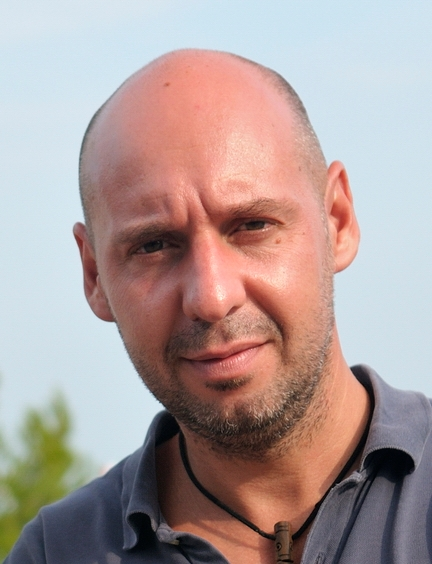 Najsławniejsi reżyserzy:
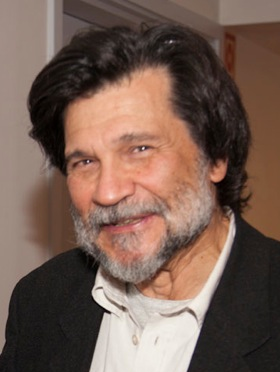 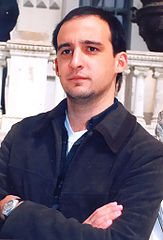 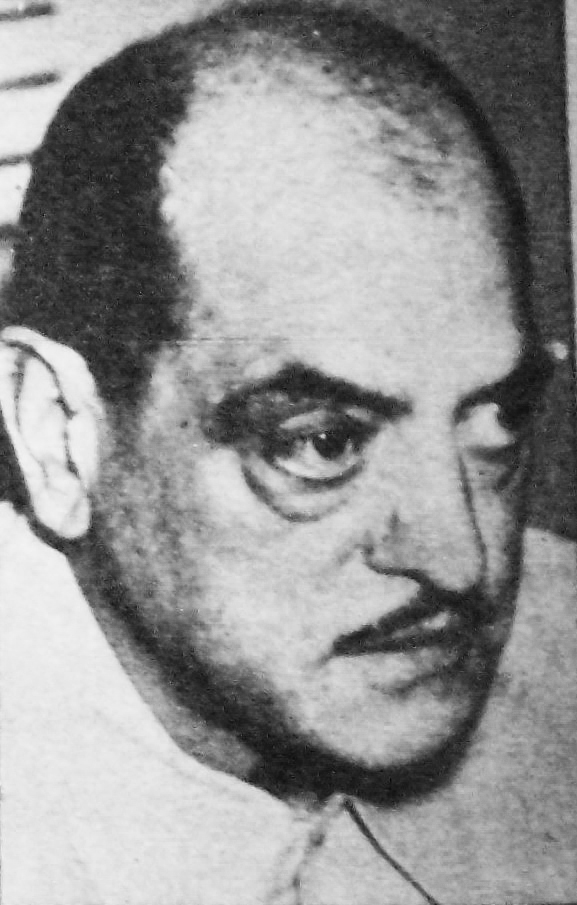 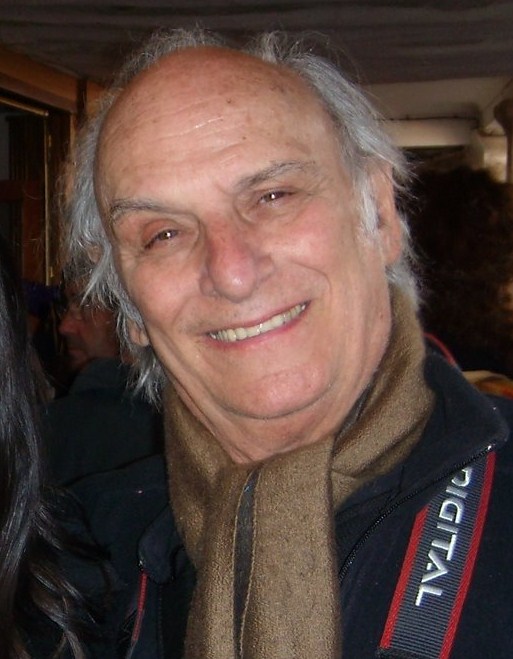 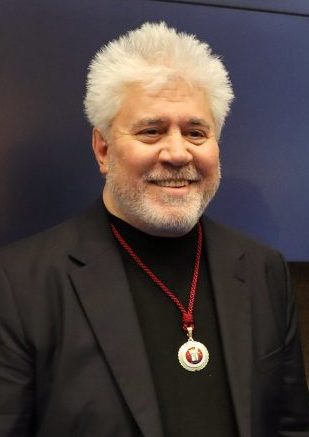 Jaume Balagueró
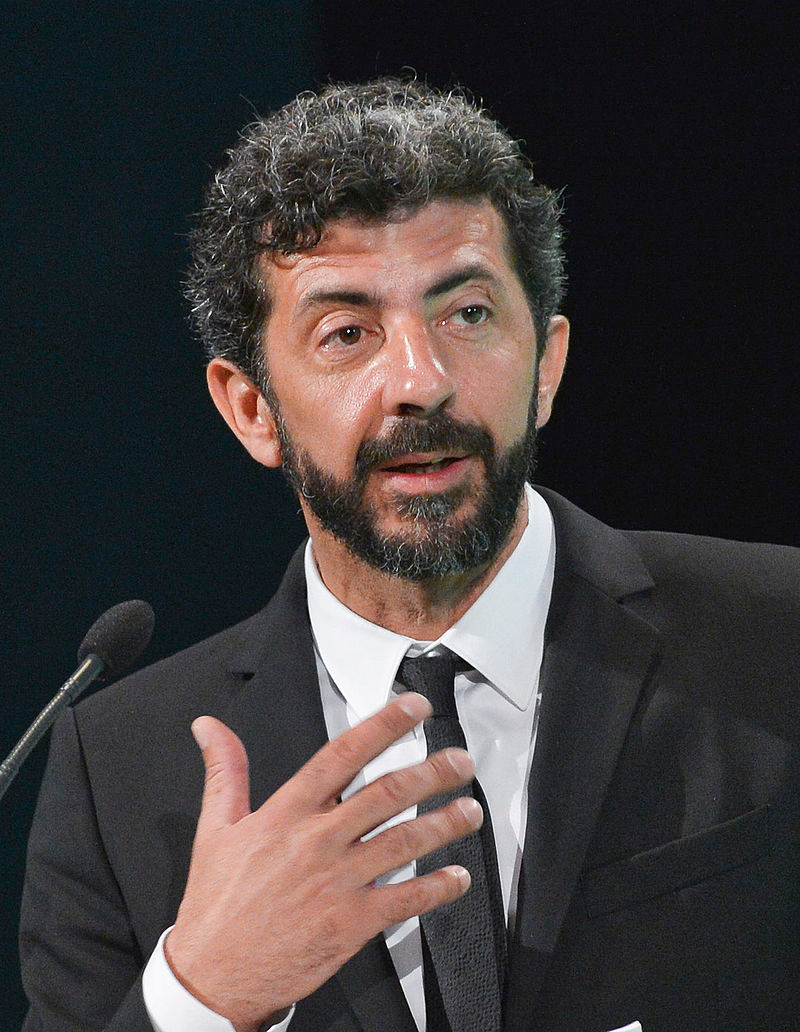 Víctor Erice Aras
Carlos Saura Atarés
Alejandro Fernando Amenábar Cantos
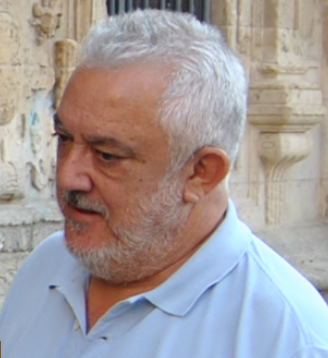 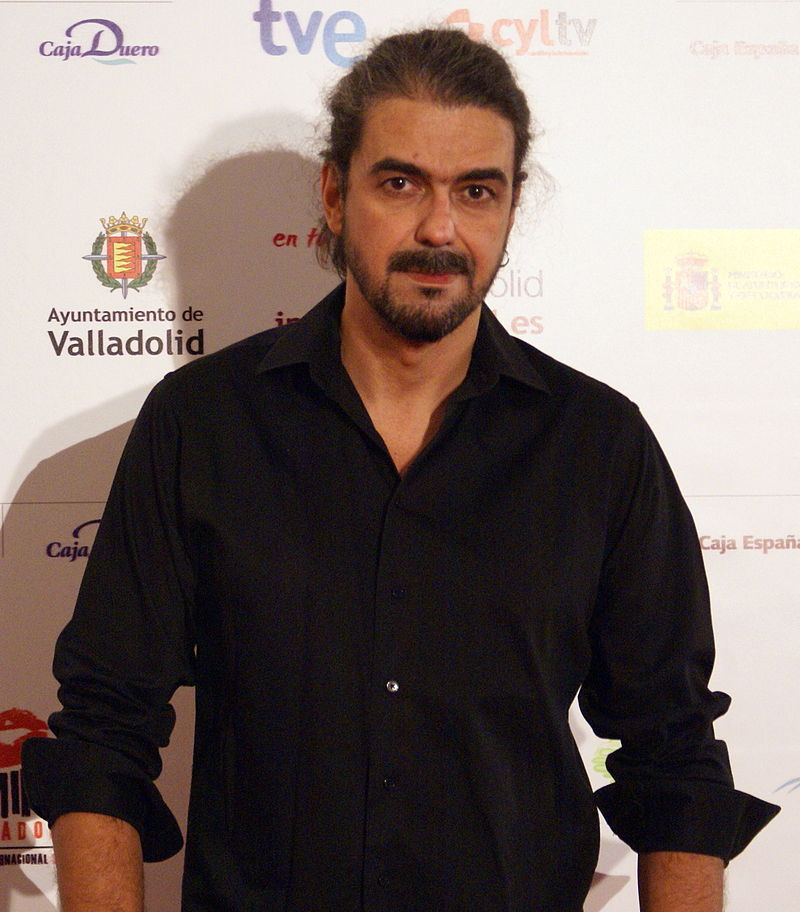 Pedro Almodóvar Caballero
Luis Buñuel Portolés
Alberto Rodríguez Librero
Fernando León de Aranoa
Imanol Uribe
Najsłynniejsi aktorzy
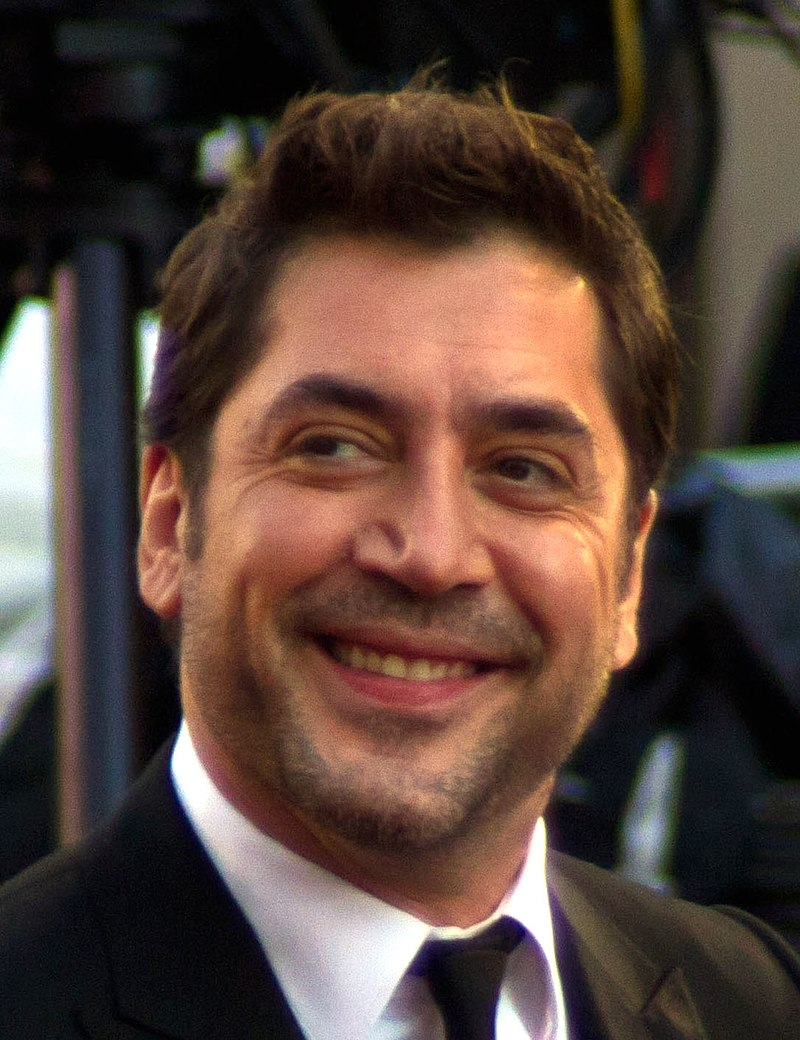 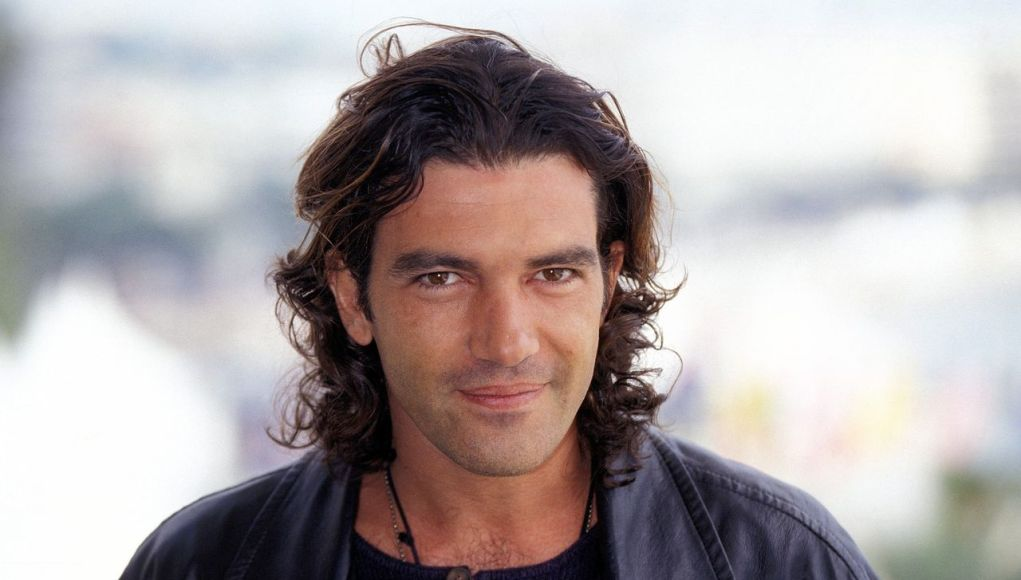 José Antonio Domínguez Banderas
Penélope Cruz Sánchez
Javier Ángel Encinas Bardem
Kilka faktów:
Obecnie najpopularniejszymi gatunkami, których podejmują się hiszpańscy twórcy są: horror i thriller-deszczowiec

W Hiszpanii co roku odbywają się międzynarodowe festiwale filmowe, z których dwa najważniejsze to:  Festiwal w San Sebastian oraz Valladolid (znany jako Seminci)
Święta
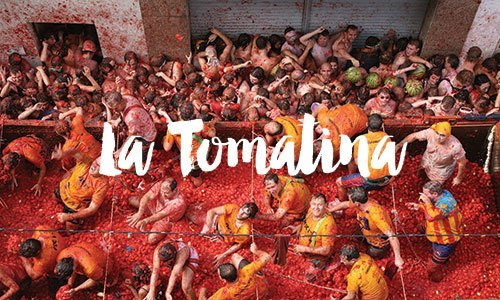 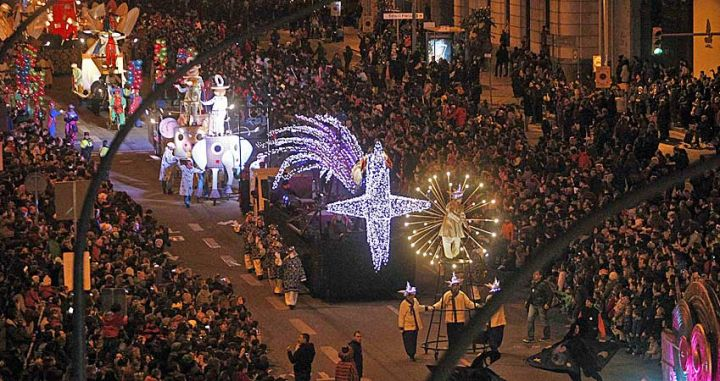 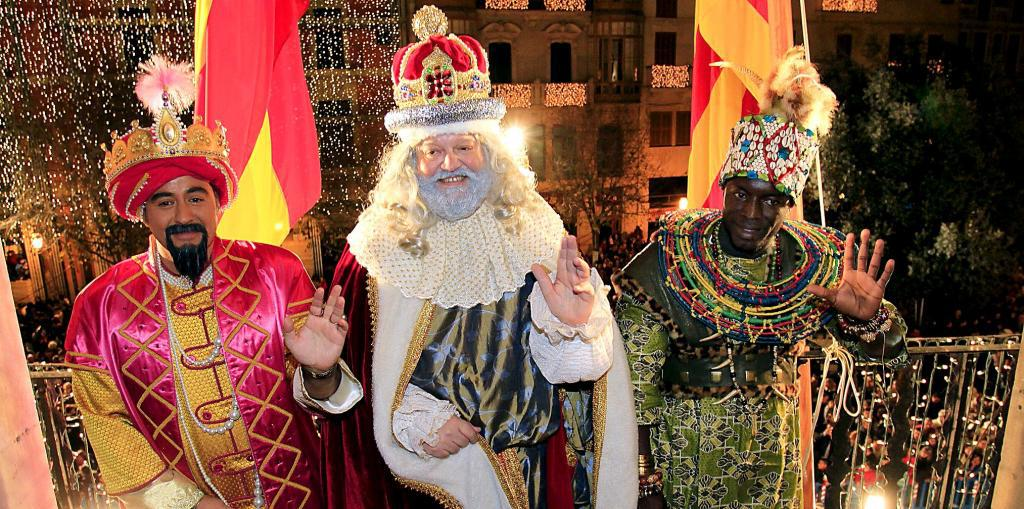 Festividad de los Reyes Magos – Święto Trzech Króli
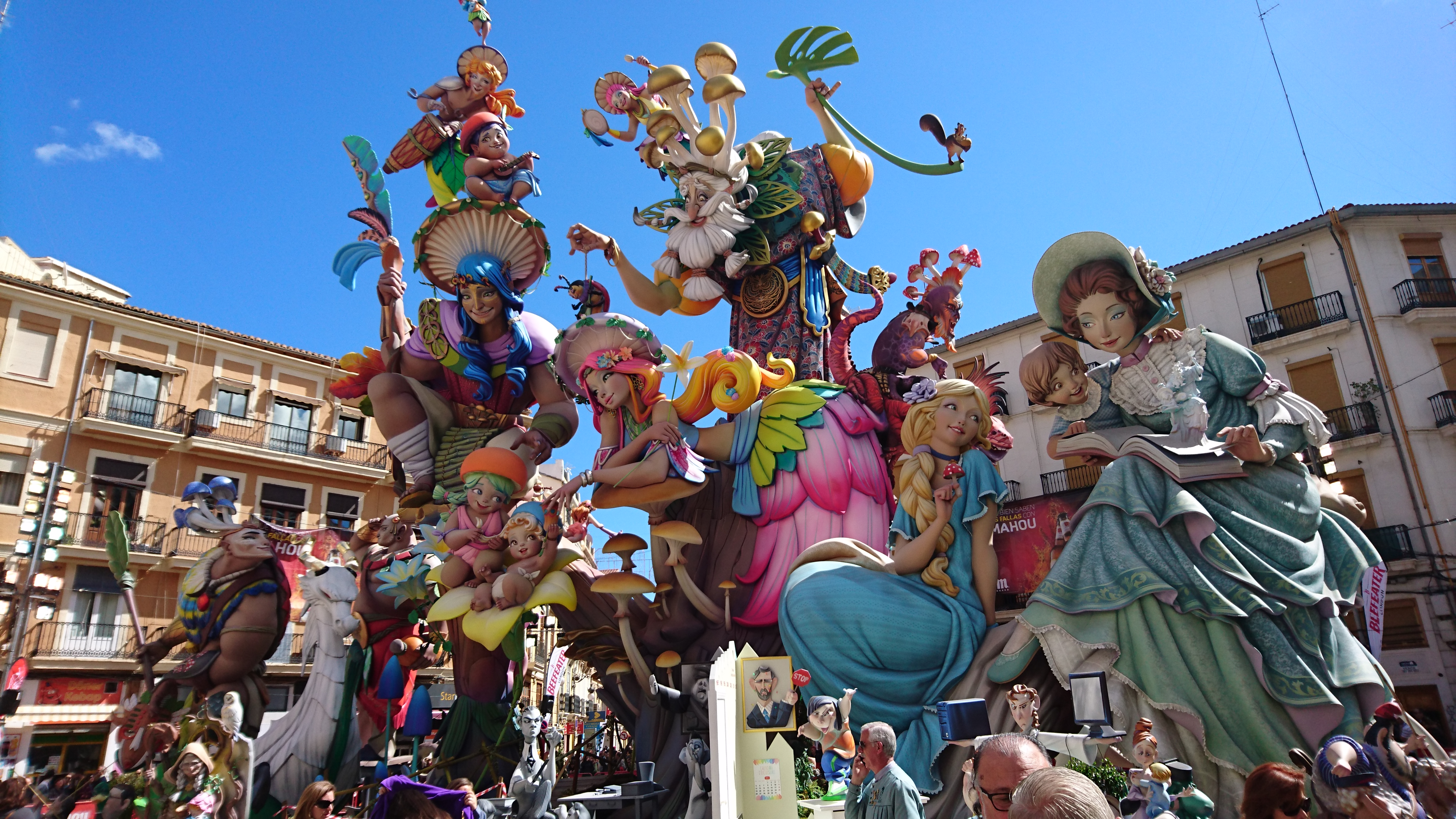 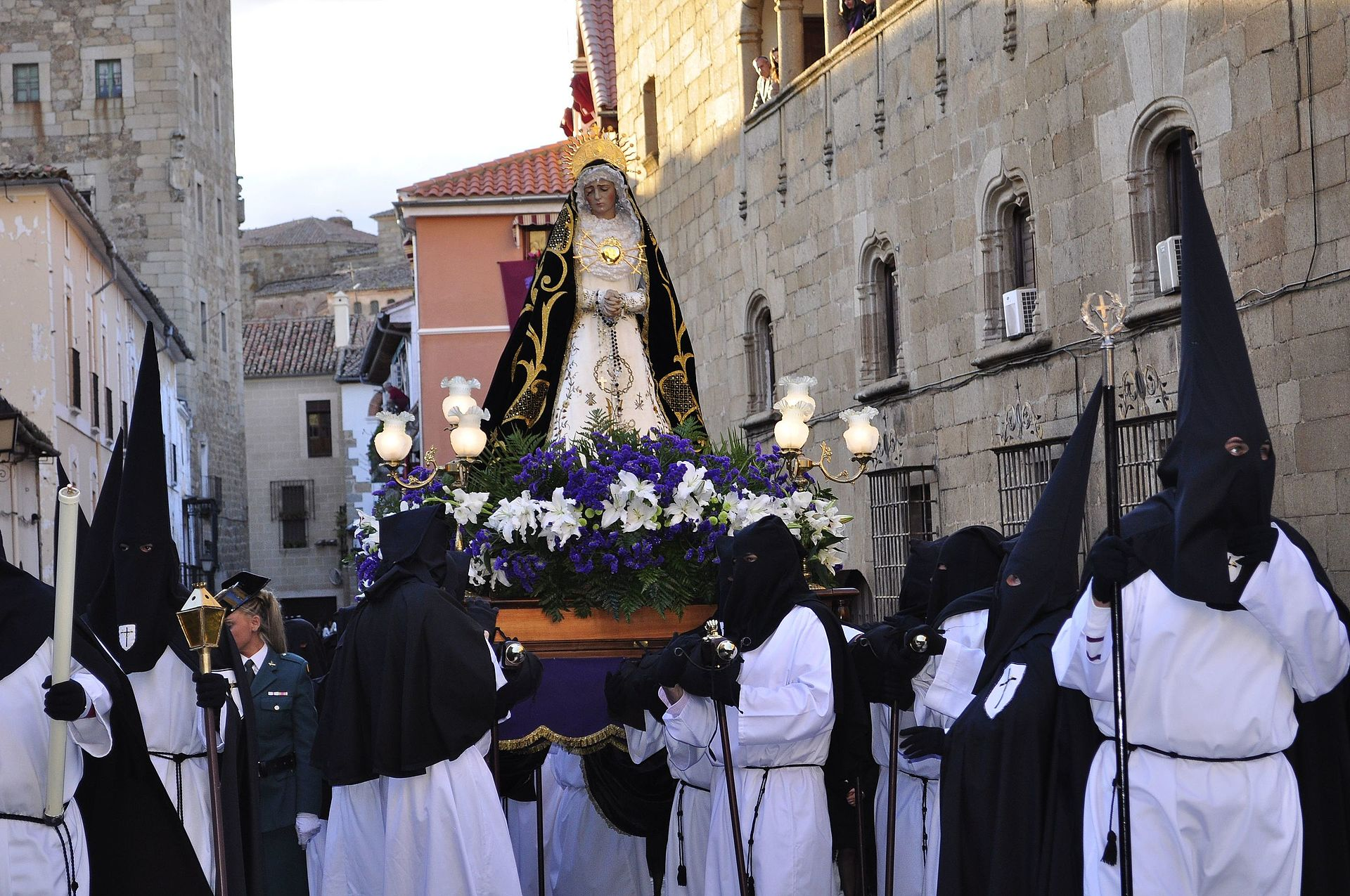 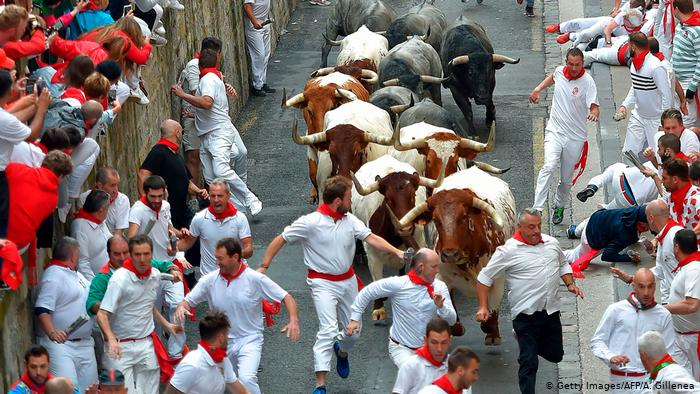 Las Fallas
Los sanfermines
Wielki Tydzień, Estremadura
Bibliografia
https://hispanico.pl/flaga-hiszpanii/#Jak_wygladala_flaga_Hiszpanii_na_przestrzeni_wiekow
https://pl.wikipedia.org/wiki/Flaga_Hiszpanii
https://pl.wikipedia.org/wiki/Herb_Hiszpanii
https://historia.org.pl/2019/12/06/rekonkwista-w-hiszpanii-780-lat-walk-chrzescijan-z-arabami-na-polwyspie-iberyjskim/
https://pl.wikipedia.org/wiki/J%C4%99zyk_hiszpa%C5%84ski
https://pl.wikipedia.org/wiki/Letycja_(kr%C3%B3lowa_Hiszpanii)
https://pl.wikipedia.org/wiki/Filip_VI_Burbon
https://pl.wikipedia.org/wiki/Eleonora_(ksi%C4%99%C5%BCna_Asturii)
https://pl.wikipedia.org/wiki/Zofia_Burbon
https://pl.wikipedia.org/wiki/Pablo_Picasso
https://www.ramarama.pl/harlequin-pablo-picasso.html
https://twoja-sztuka.pl/product-pol-11126-Salvador-Dali-Labedzie-odbijajace-sie-w-wodzie-jako-slonie-60x90-cm-G93748.html
https://pl.wikipedia.org/wiki/Crema_catalana
https://pl.wikipedia.org/wiki/Kuchnia_hiszpa%C5%84ska
https://pl.wikipedia.org/wiki/Turr%C3%B3n
https://pl.wikipedia.org/wiki/Alfajor
https://pl.wikipedia.org/wiki/Paella
https://pl.wikipedia.org/wiki/Tortilla_espa%C3%B1ola
https://pl.wikipedia.org/wiki/Fabada_asturiana
https://www.directoalpaladar.com/recetas-de-carnes-y-aves/receta-de-serranito-el-clasico-bocadillo-del-sur
https://pl.wikipedia.org/wiki/Tapas
https://www.google.com/search?q=patatas+bravas&client=firefox-b-d&sxsrf=ALeKk027pflVGyVl1-3KapS4GFirhaoyxg:1588941195100&source=lnms&tbm=isch&sa=X&ved=2ahUKEwjVzIKco6TpAhVxpYsKHfjUBUEQ_AUoAXoECBQQAw&biw=1920&bih=966#imgrc=zeN3UJkwy97pXM
https://pl.wikipedia.org/wiki/Costa_Verde
https://pl.wikipedia.org/wiki/Costa_del_Sol
https://pl.wikipedia.org/wiki/Costa_Brava
https://pl.wikipedia.org/wiki/Costa_de_la_Luz
https://pl.wikipedia.org/wiki/Costa_Dorada
https://www.google.com/search?q=sagrada+familia&source=lmns&bih=966&biw=1903&client=firefox-b-d&hl=pl&ved=2ahUKEwiNkcaksqTpAhXLtioKHf8FATcQ_AUoAHoECAEQAA
https://www.spain.info/pl/que-quieres/arte/monumentos/barcelona/casa_mila_la_pedrera.html
https://www.getyourguide.pl/barcelona-l45/barcelona-eglarska-wycieczka-sagrada-familia-i-casa-t167495/
http://poloniabarcelona.pl/park-guell/
https://podroze.gazeta.pl/podroze/1,114158,13653572,najpiekniejszy-palac-orientu-alhambra-hiszpania.html
http://propertyclub-vlc.com/la-tomatina/
https://en.wikipedia.org/wiki/Royal_Tapestry_Factory
Dziękuję za uwagę
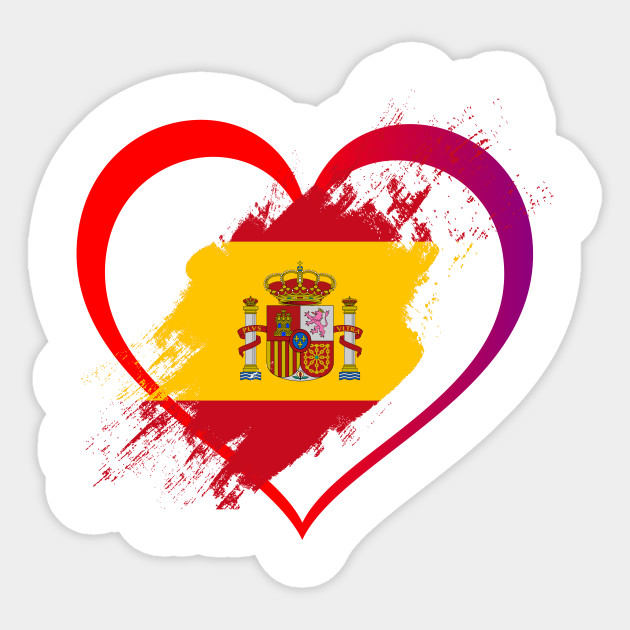 Prezentację przygotowała: Klaudia Opalińska
Korekta i prowadzenie: Pani Anita Stokowiec